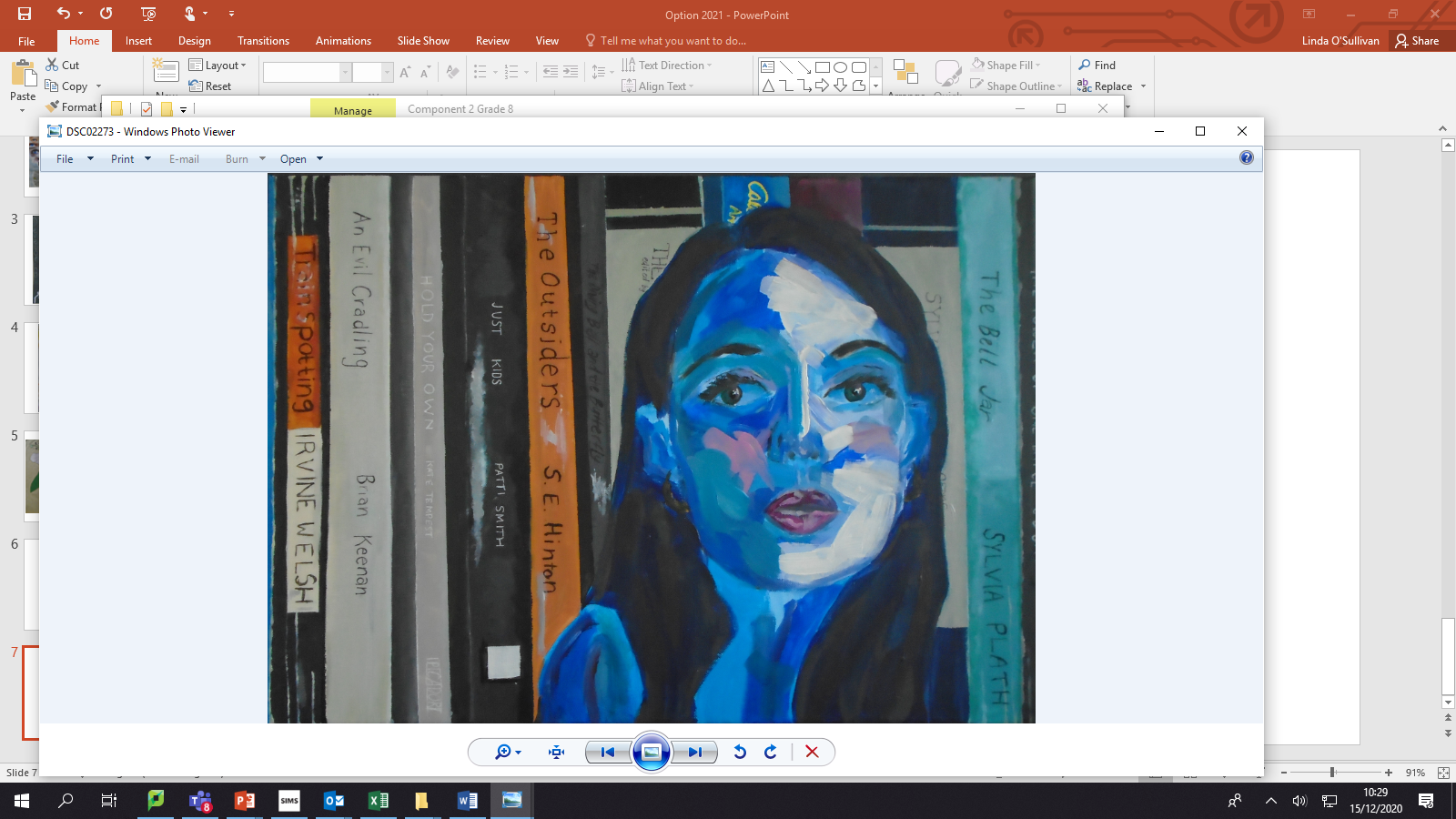 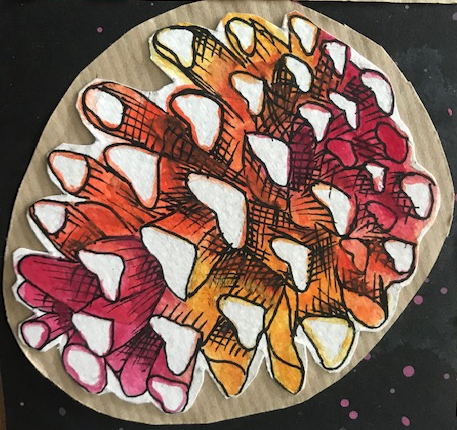 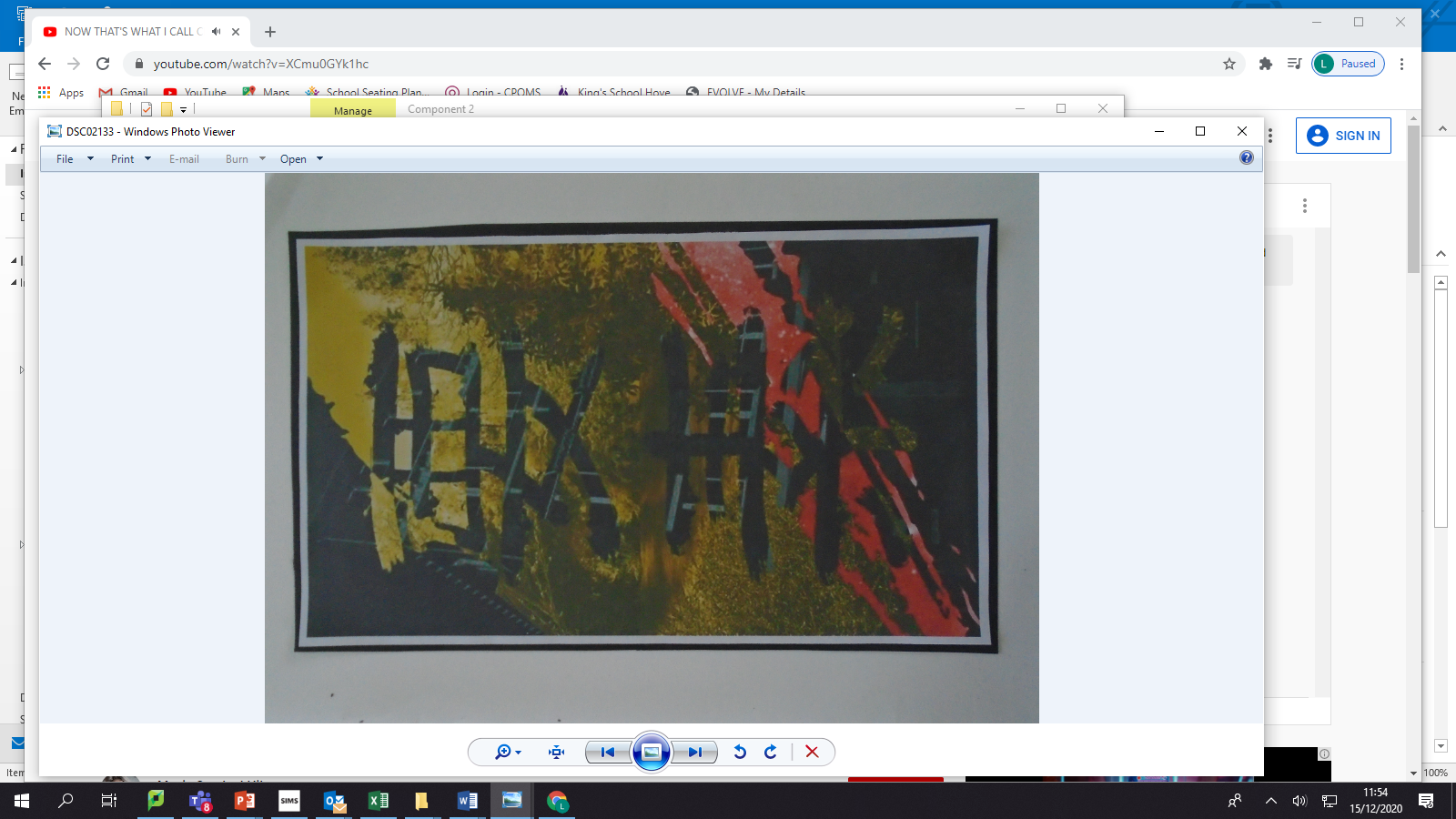 GCSE ART
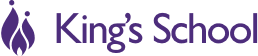 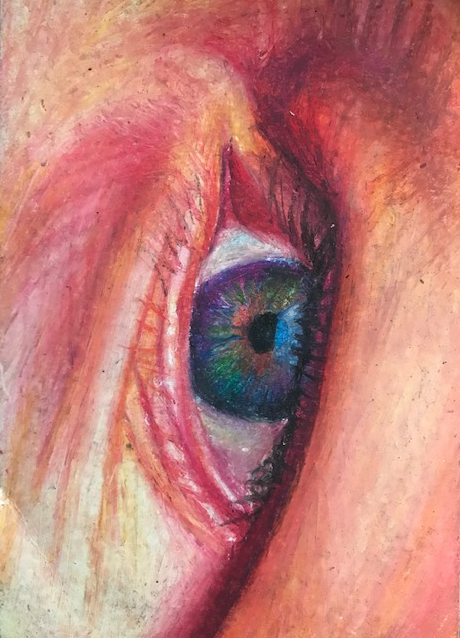 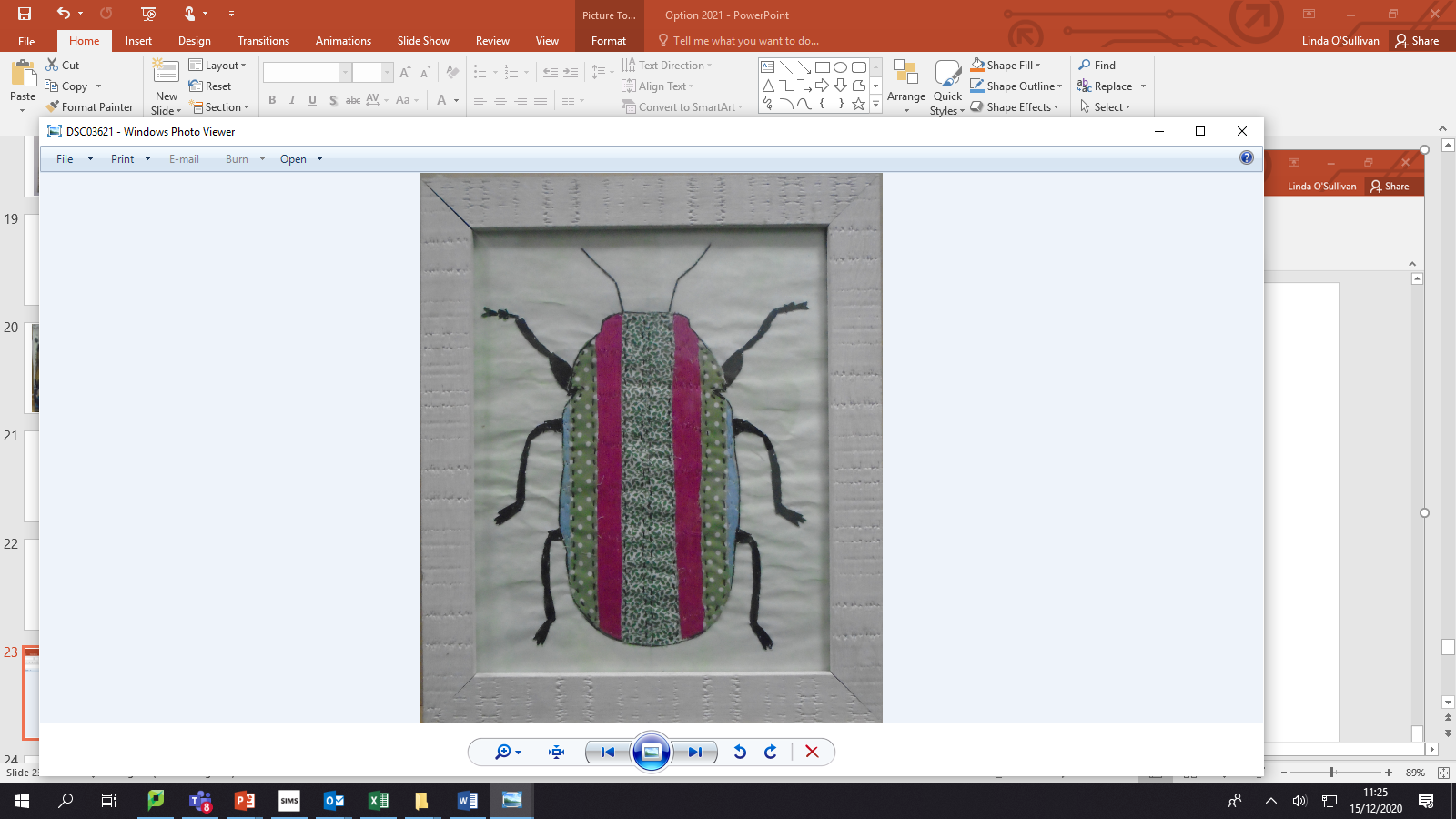 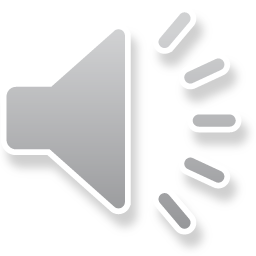 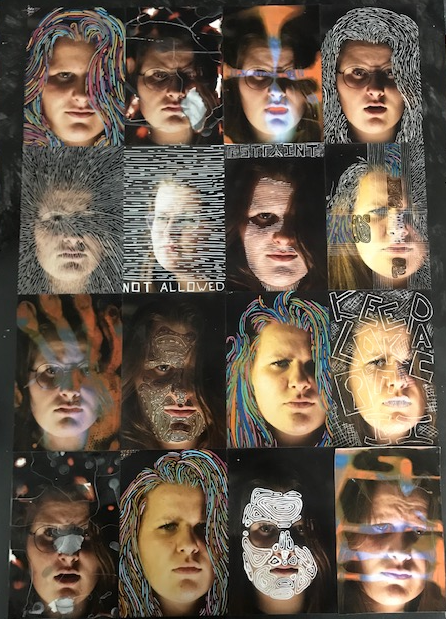 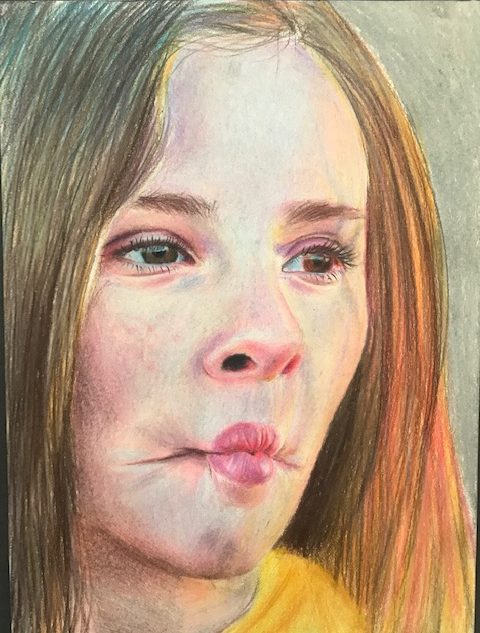 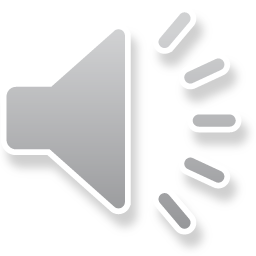 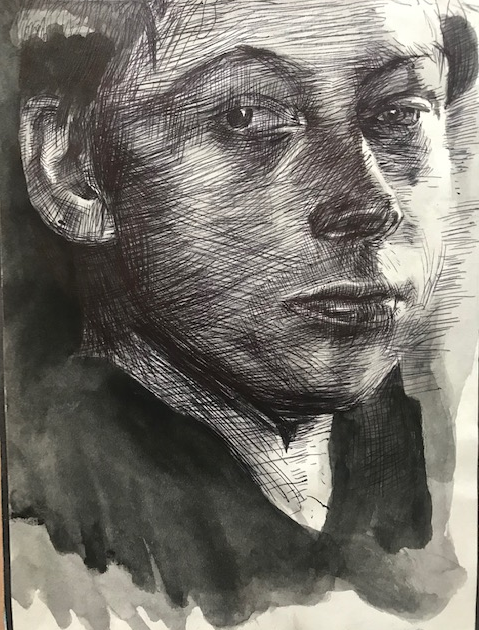 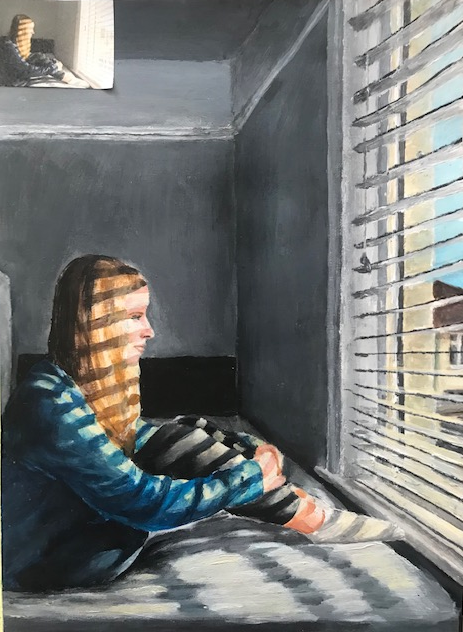 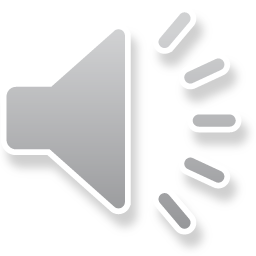 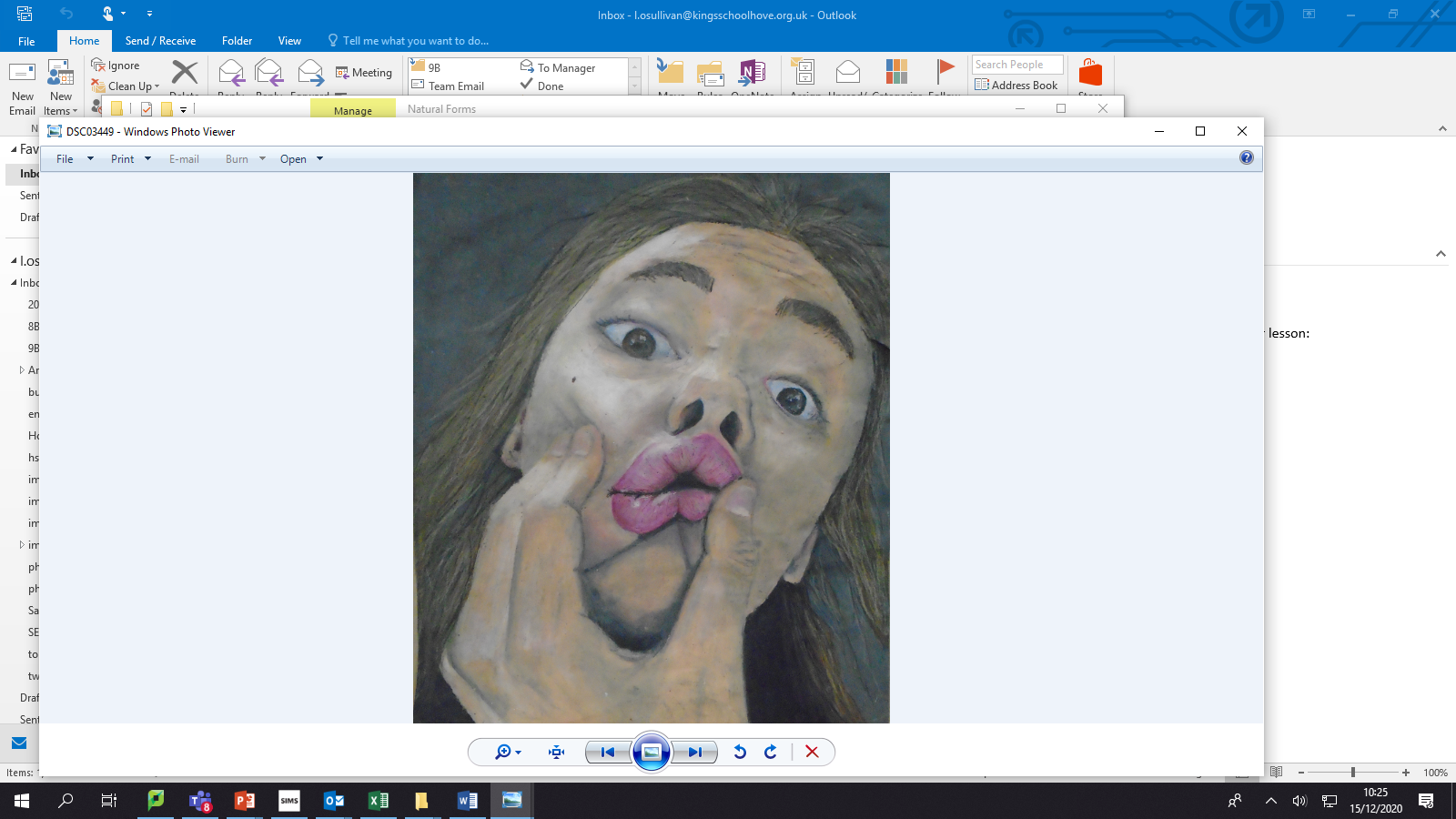 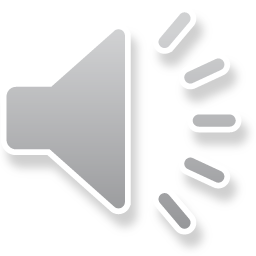 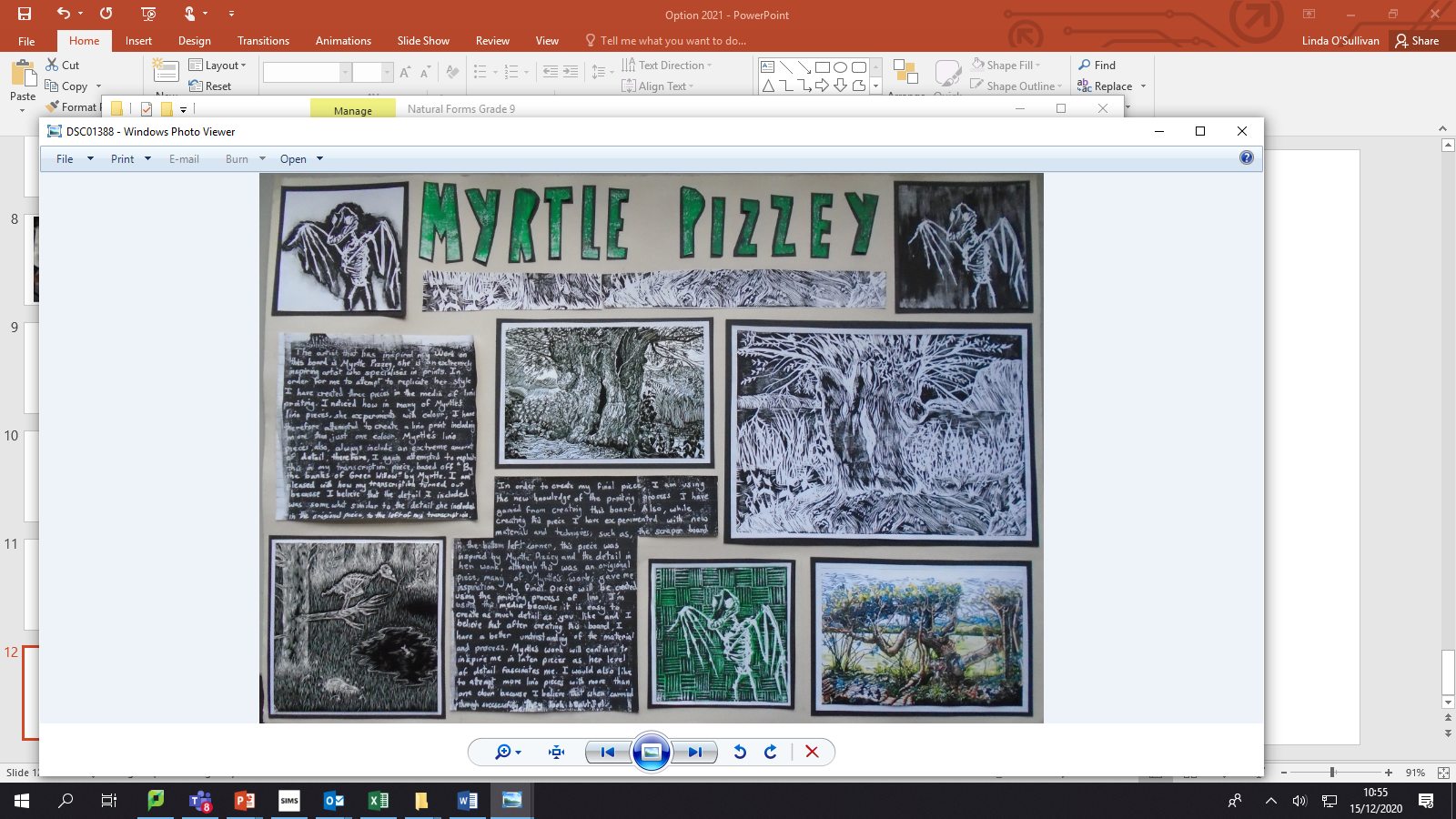 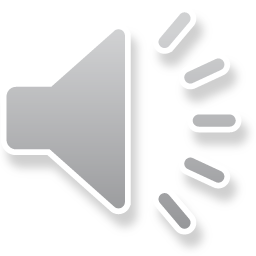 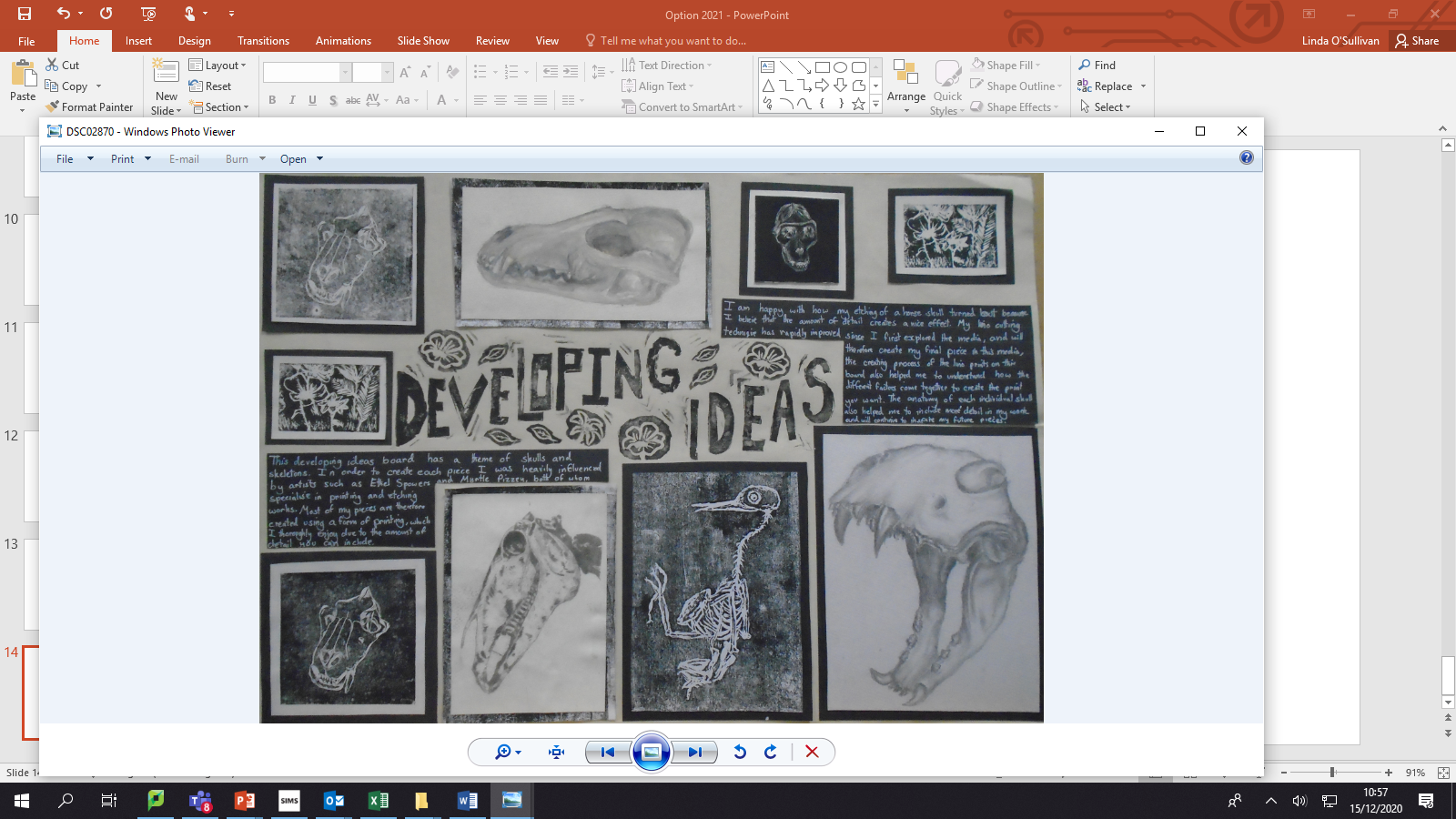 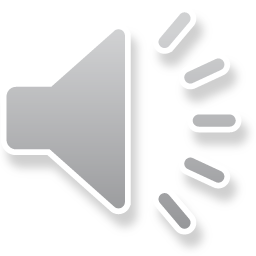 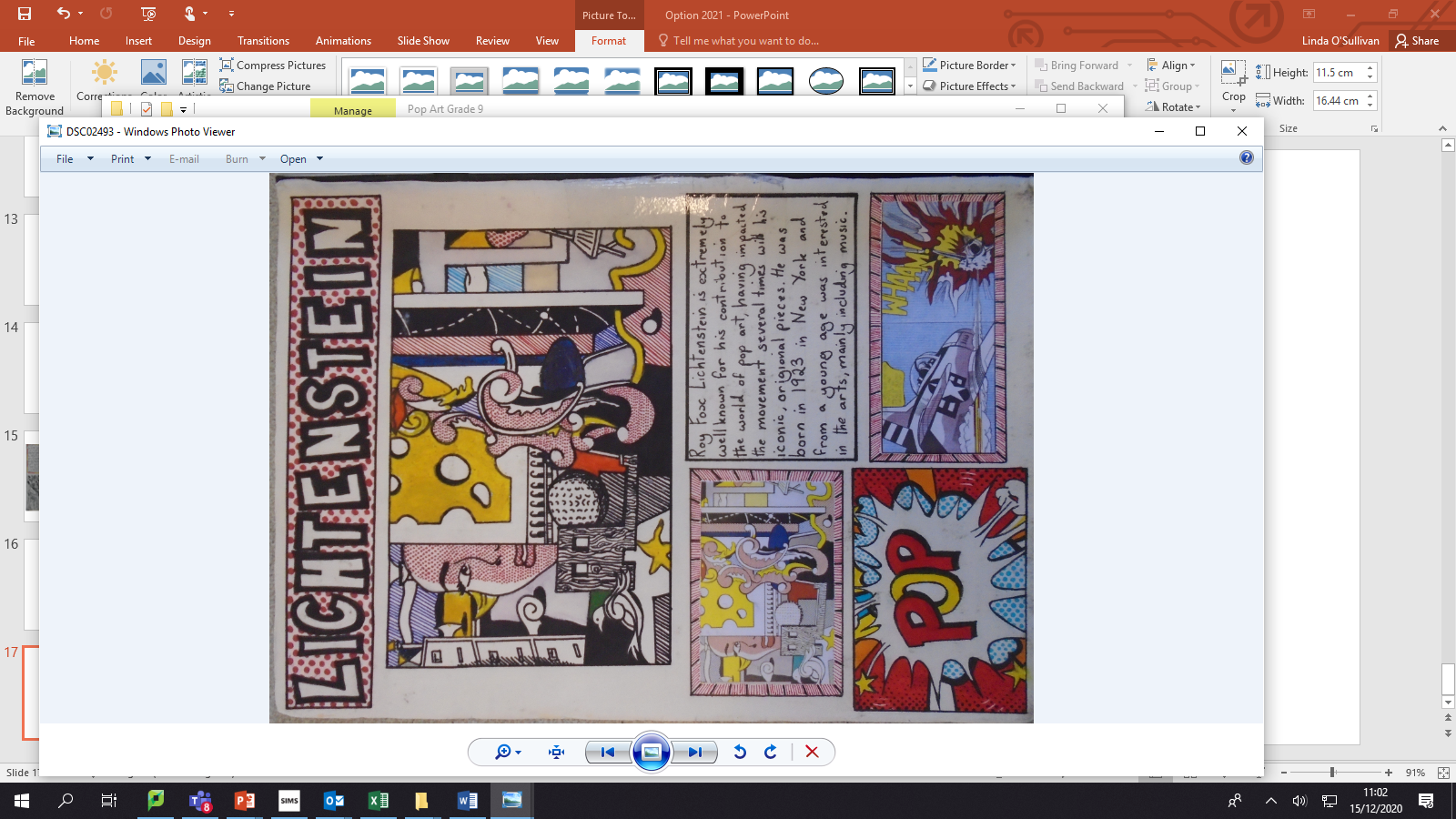 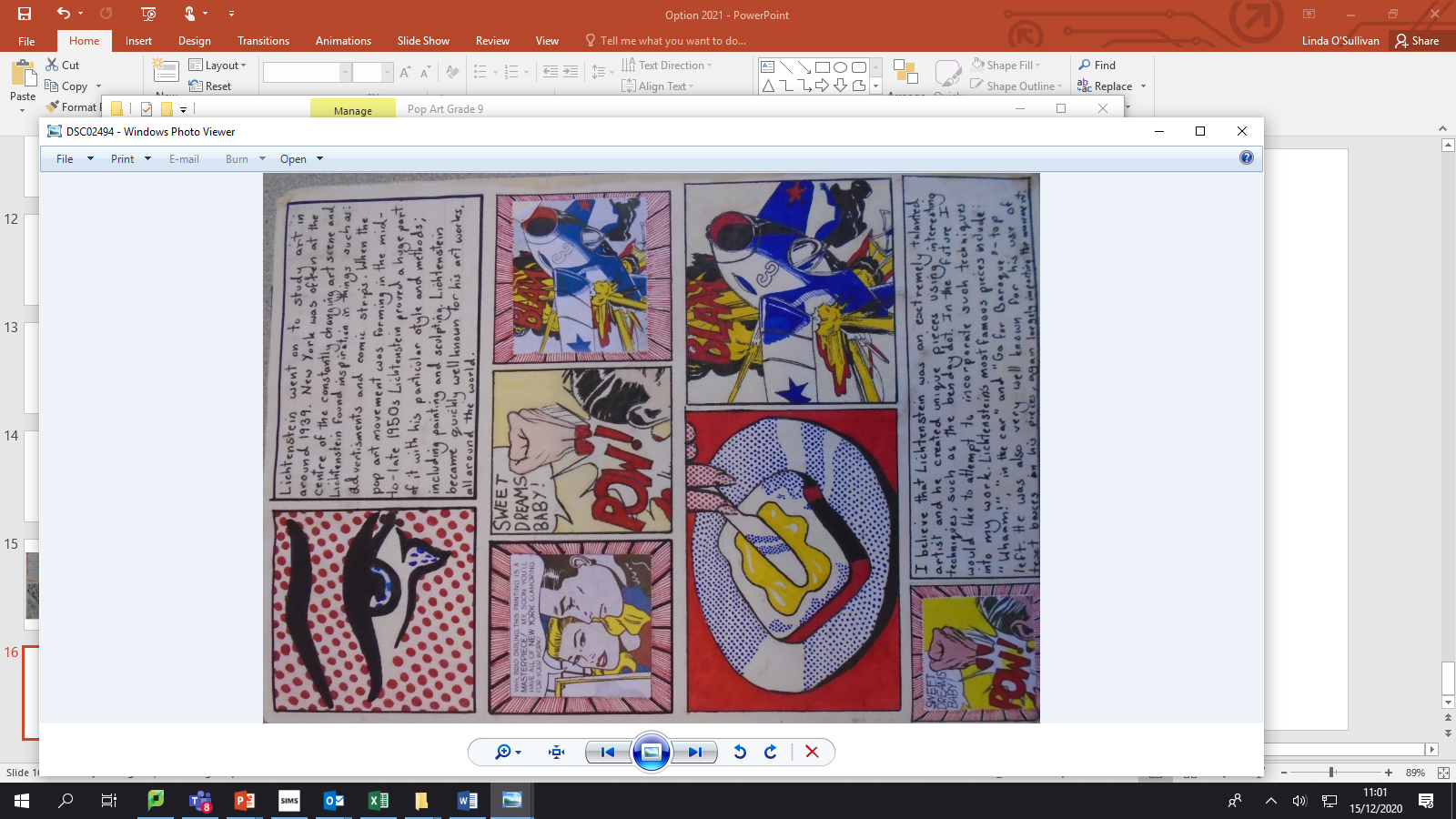 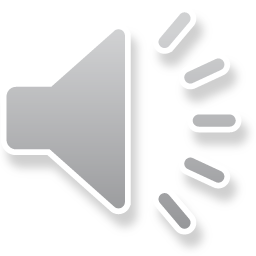 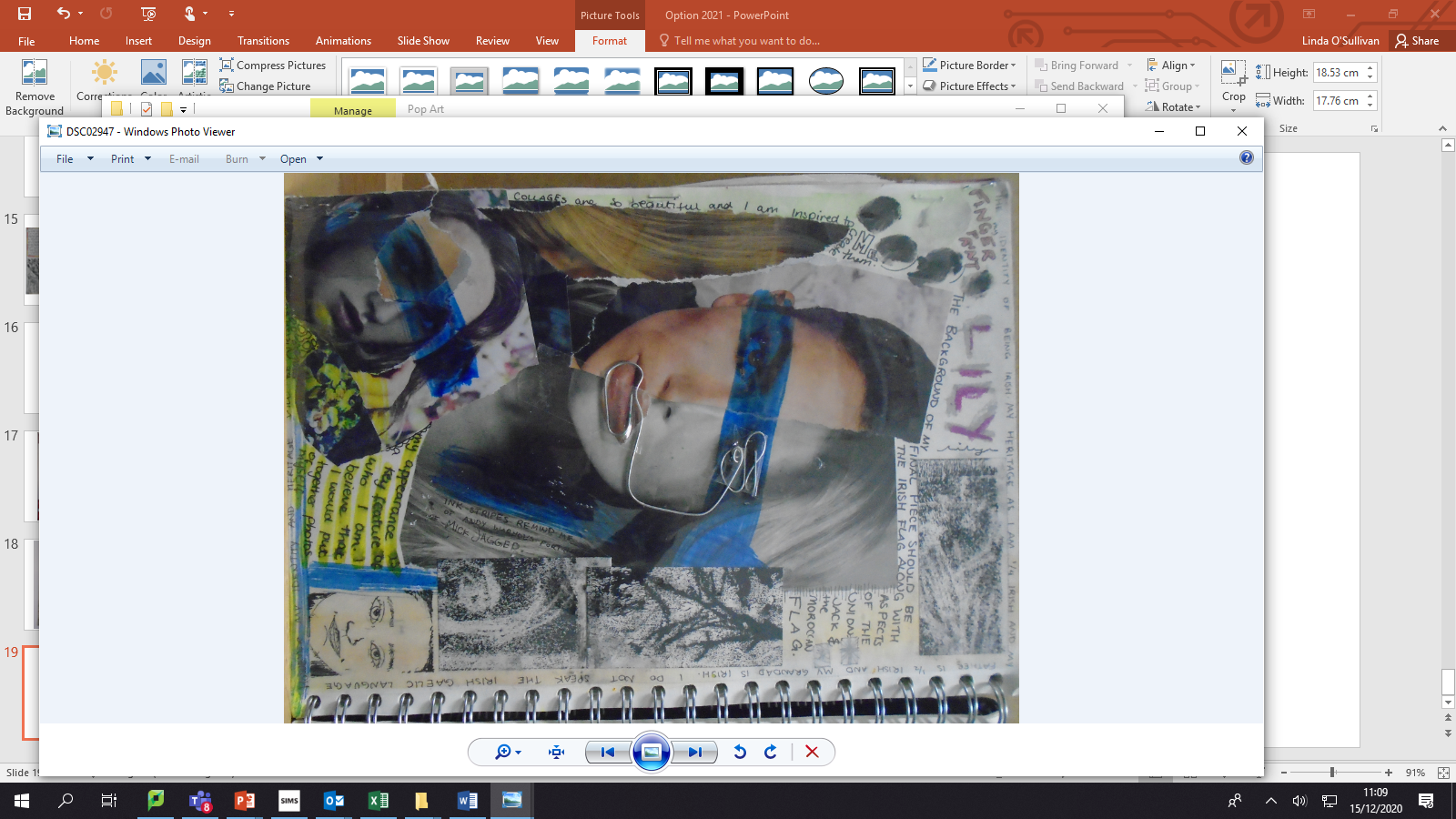 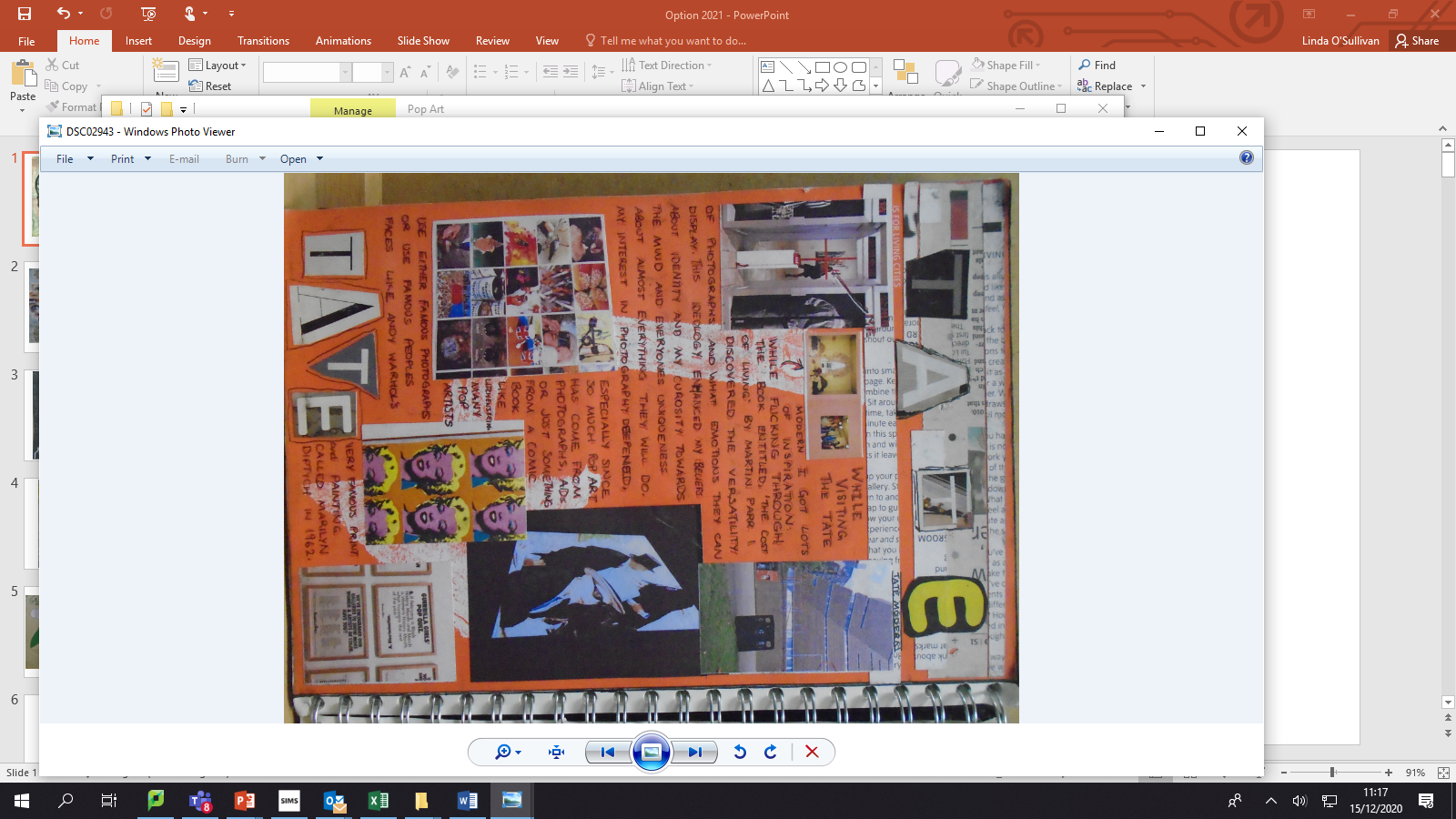 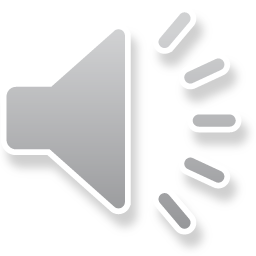 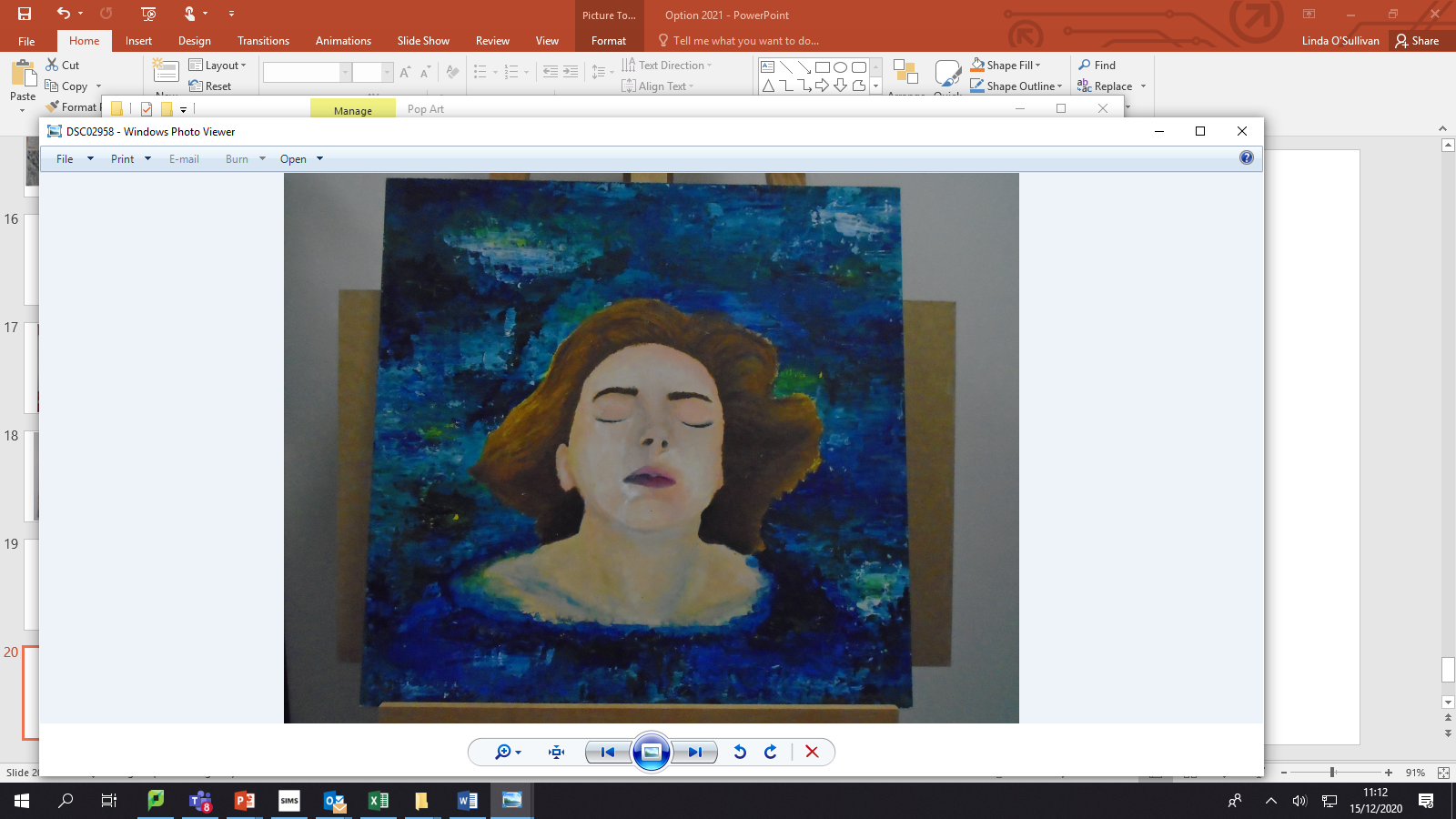 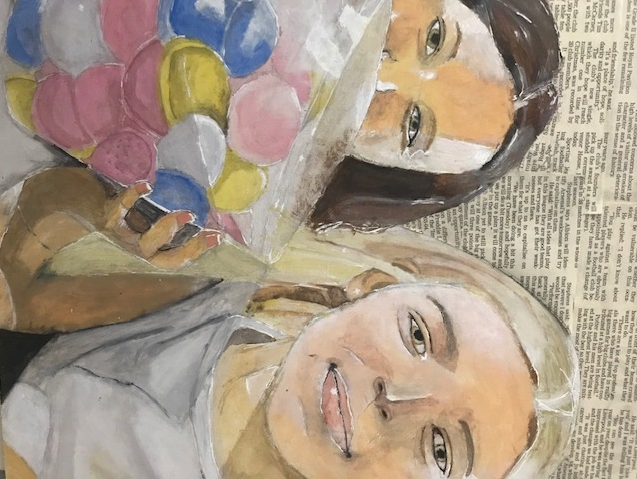 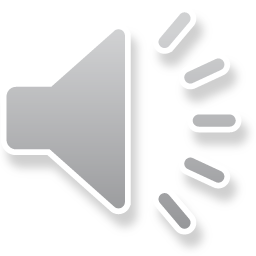 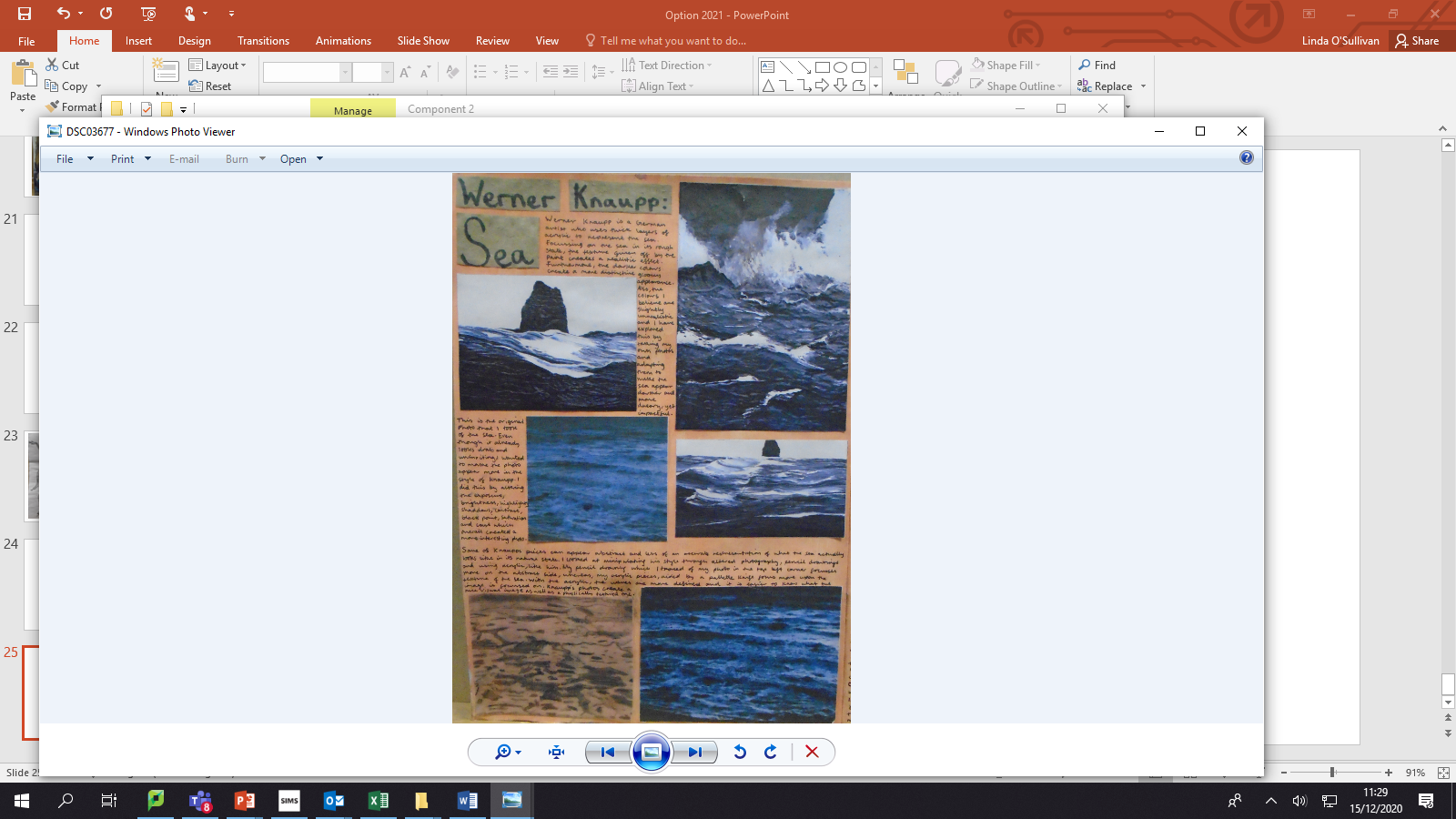 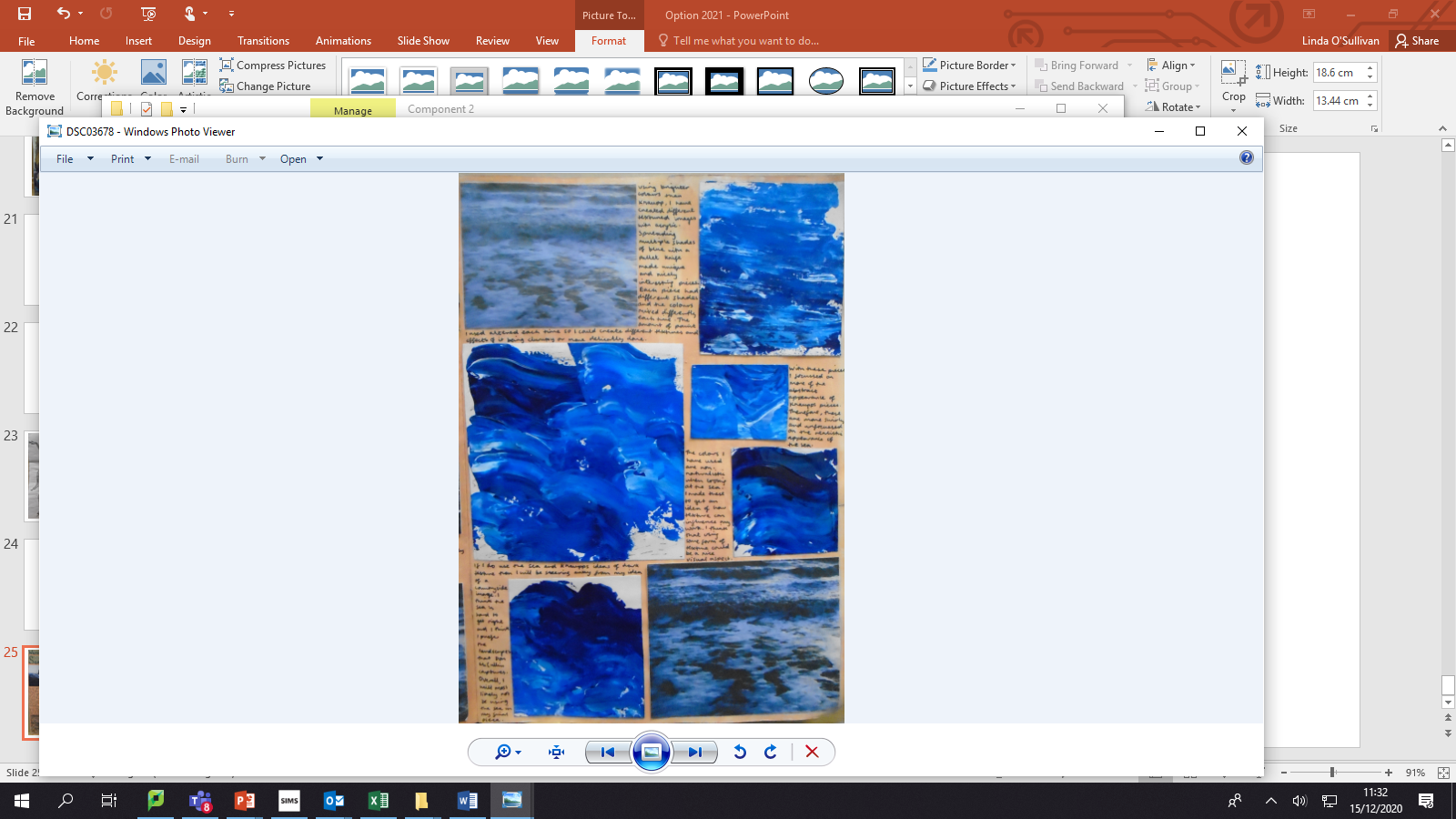 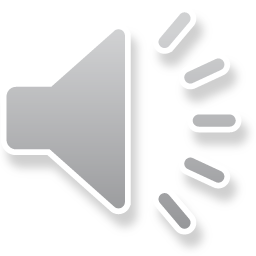 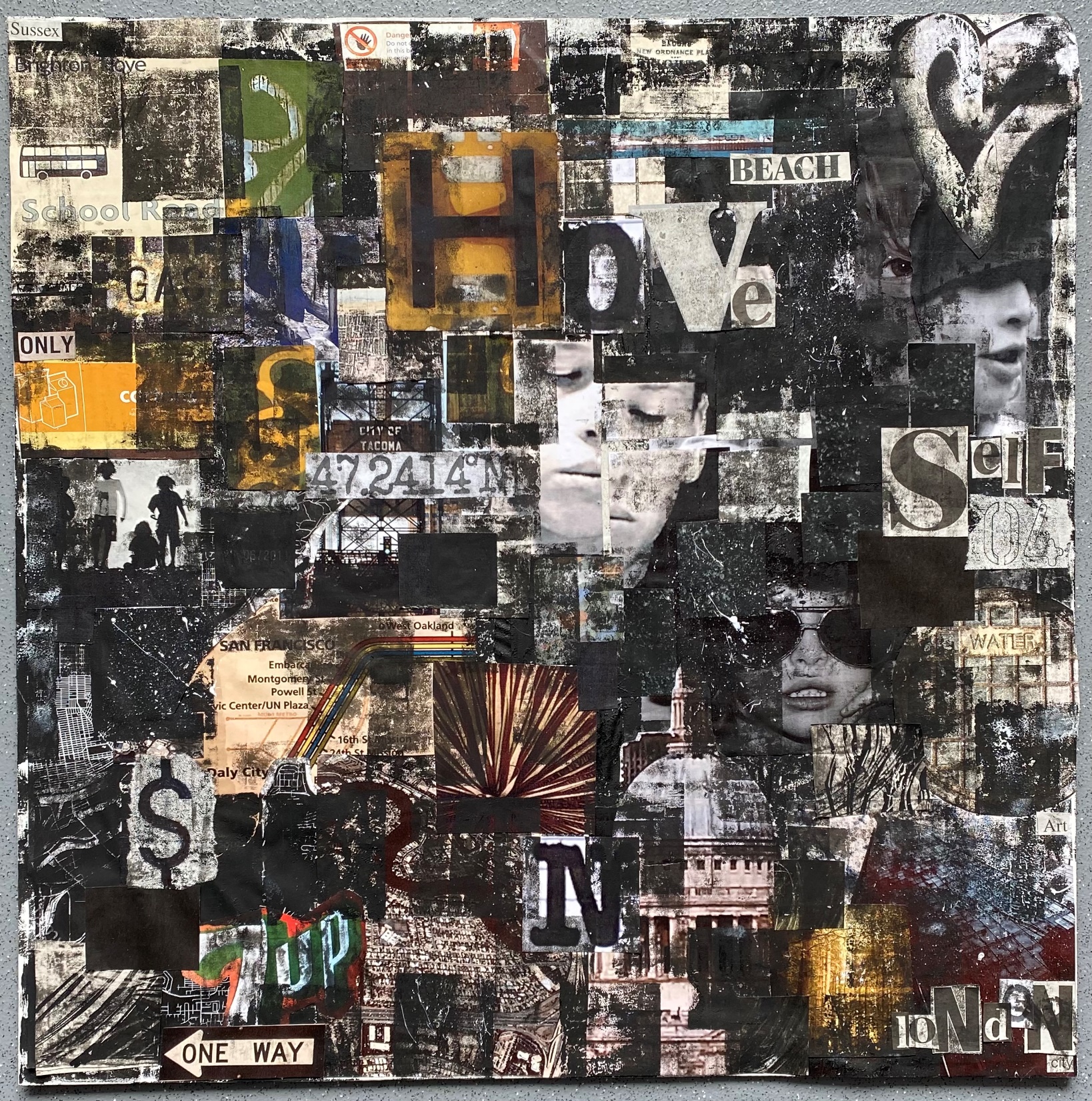 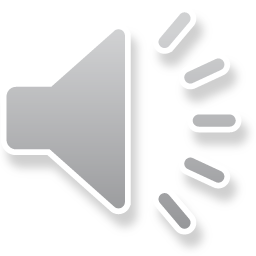 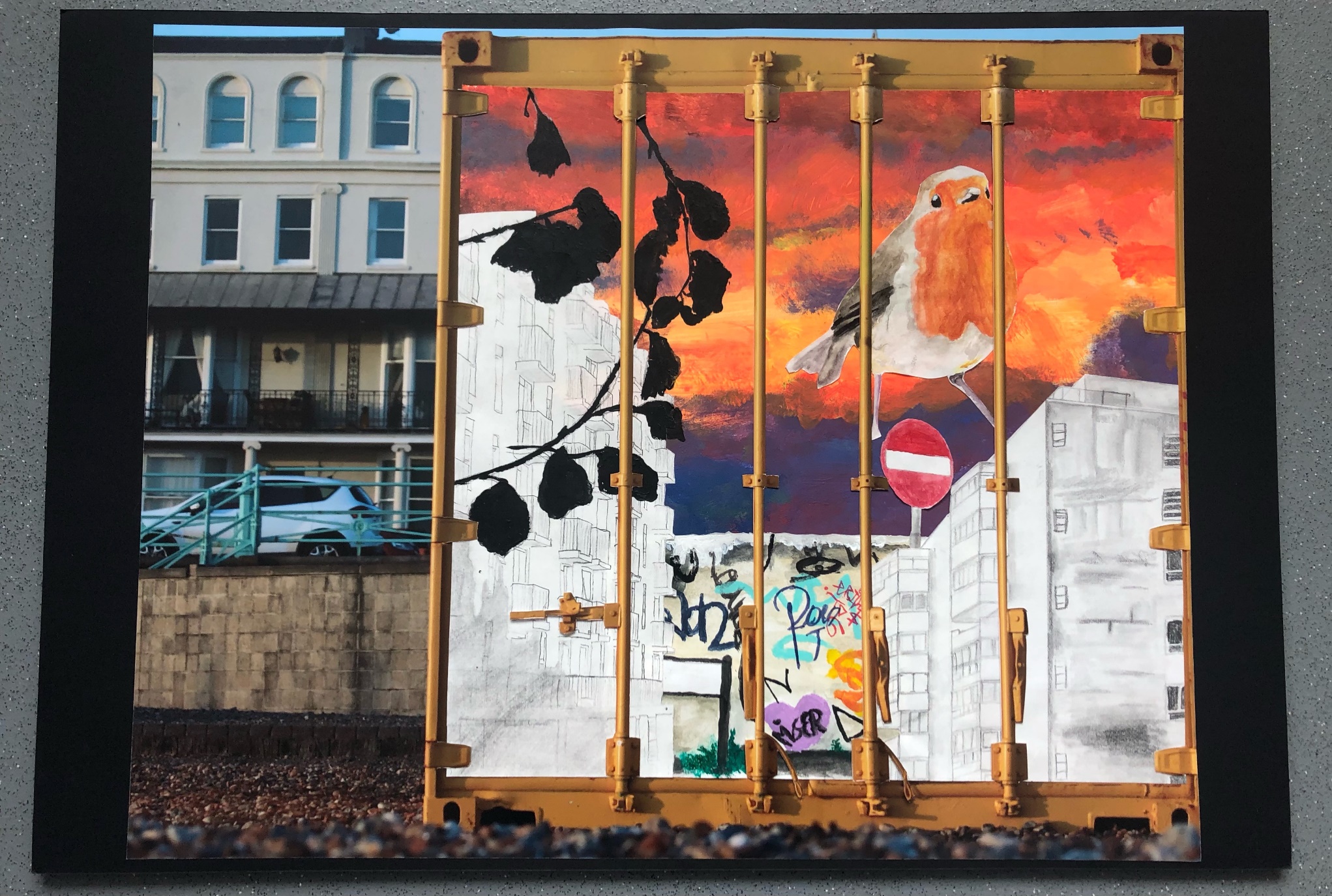 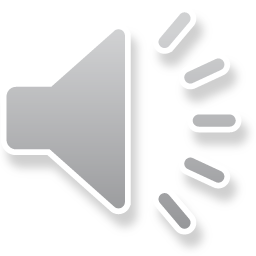 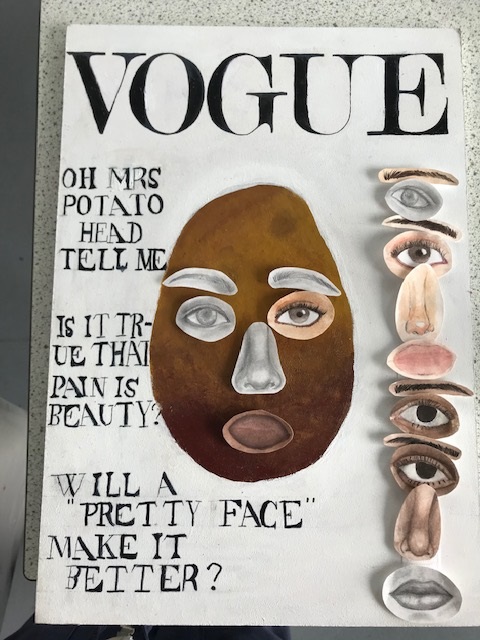 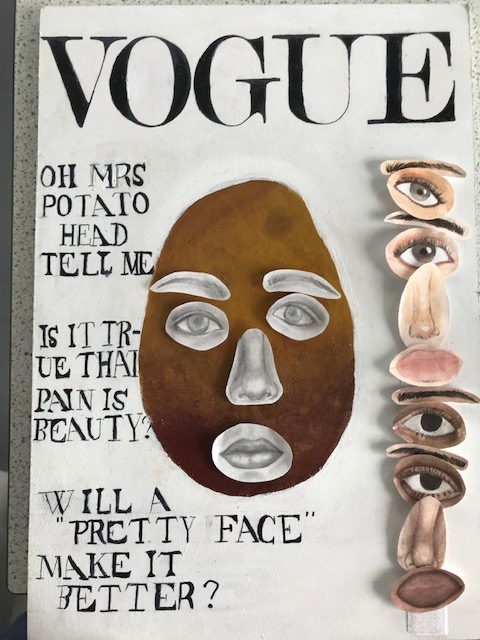 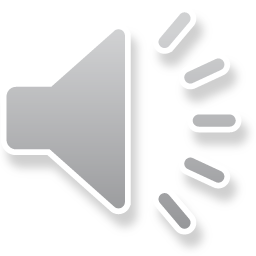 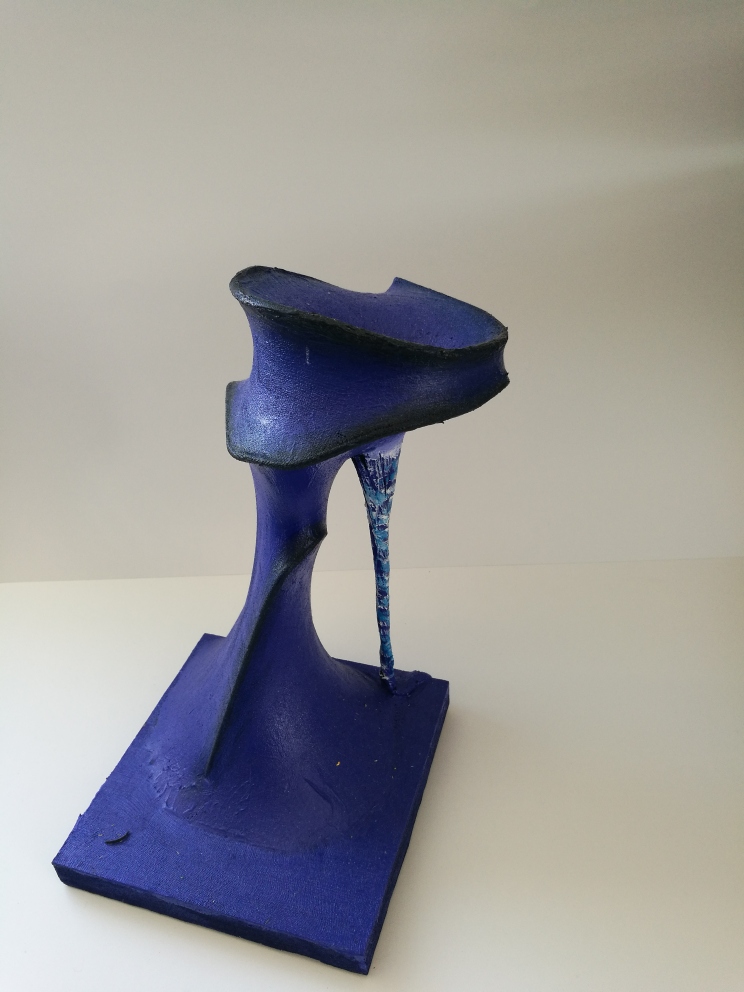 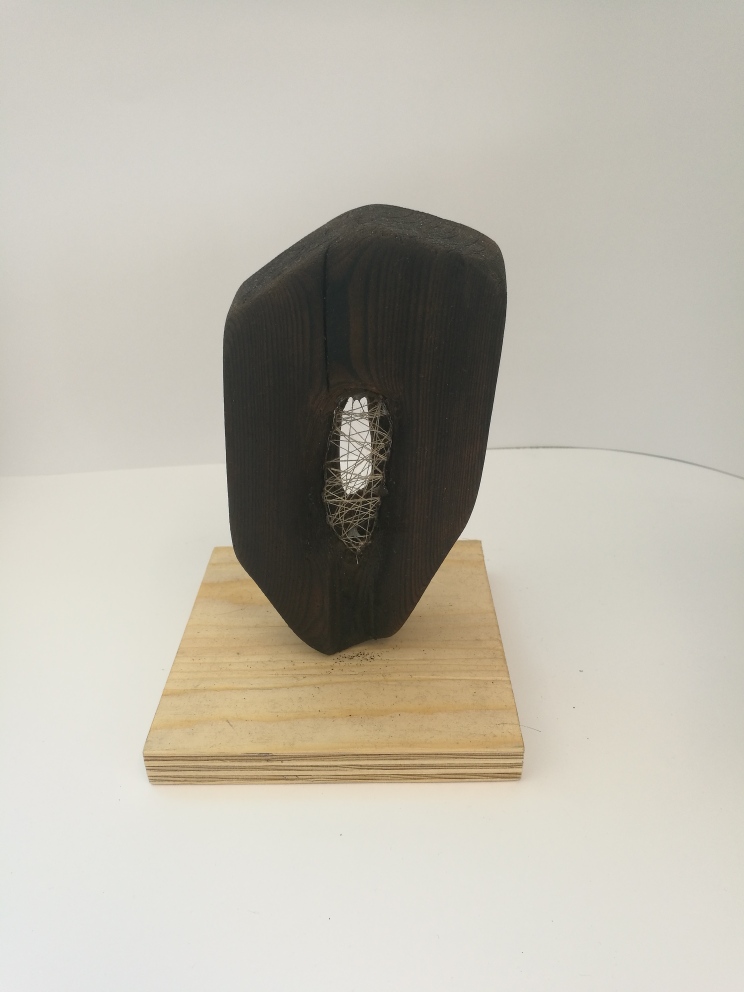 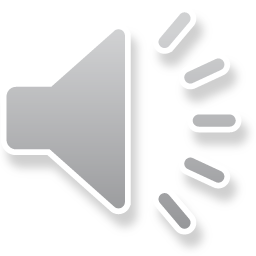 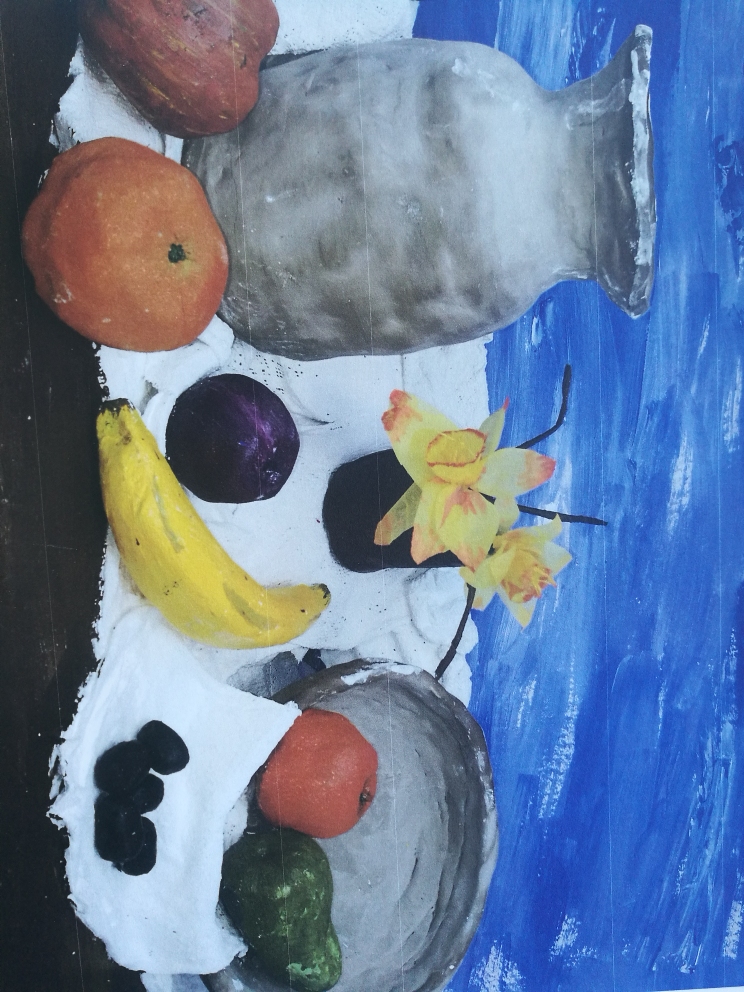 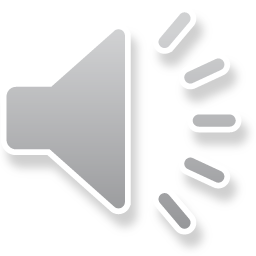 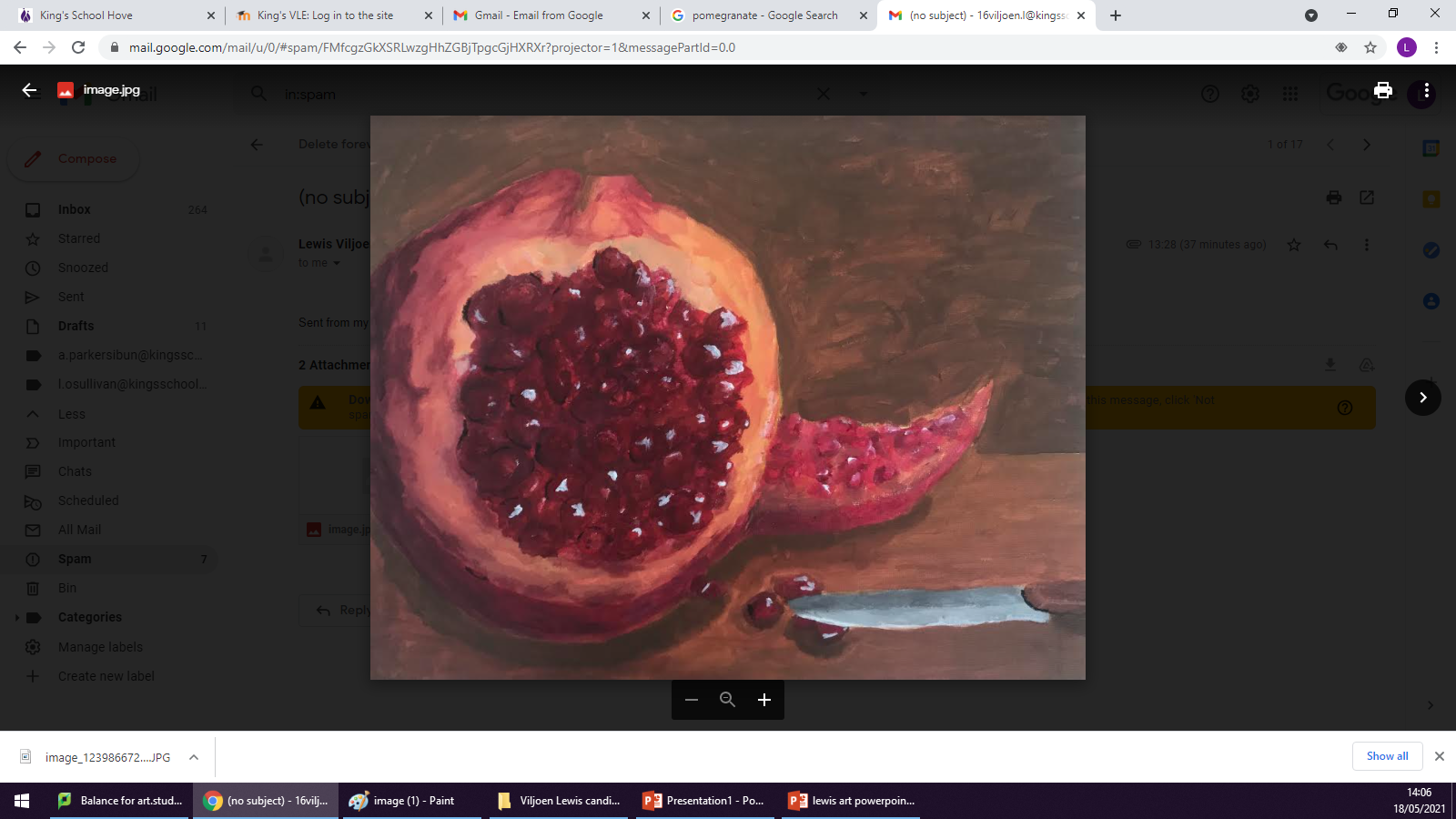 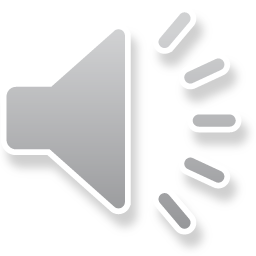 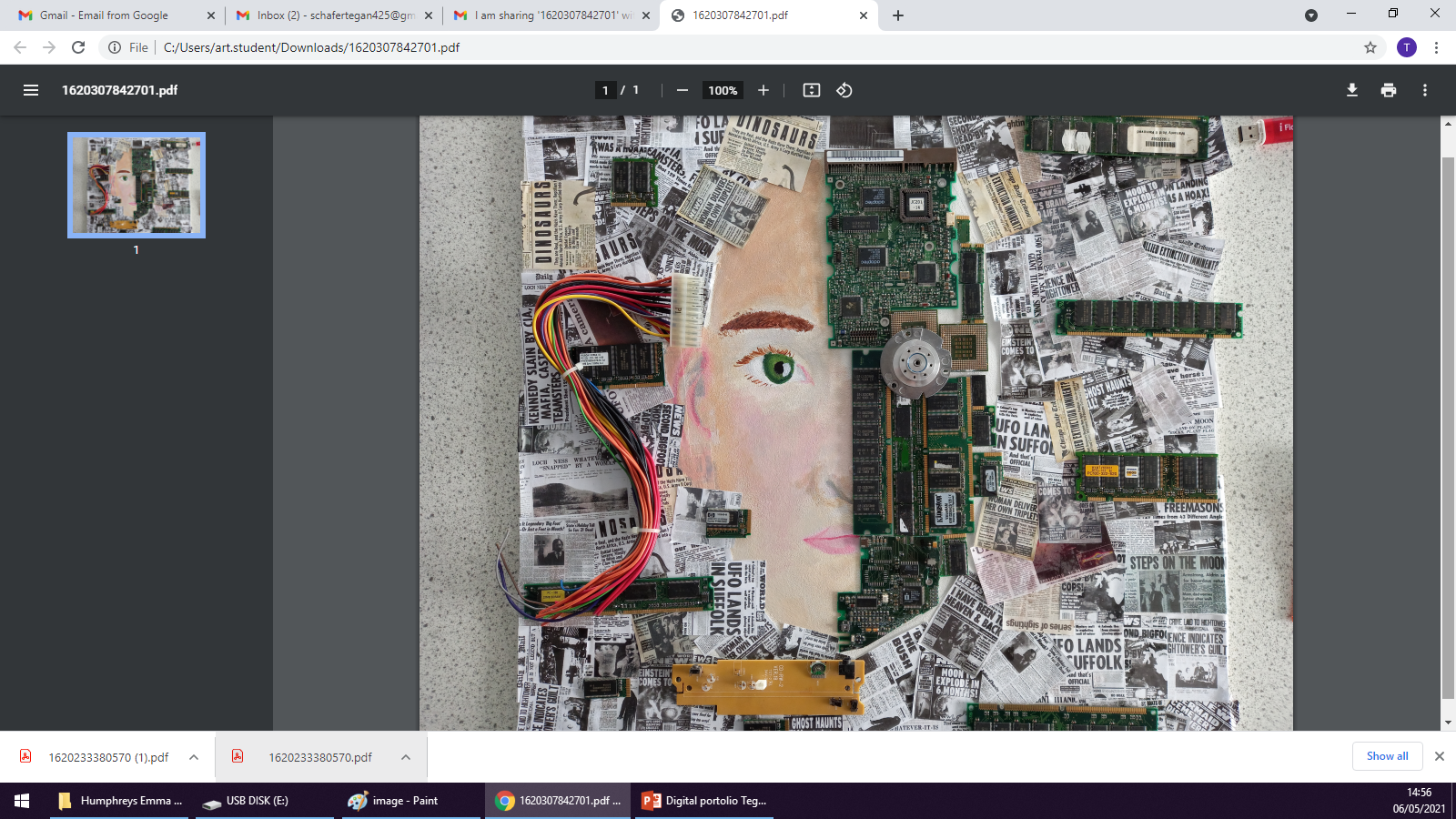 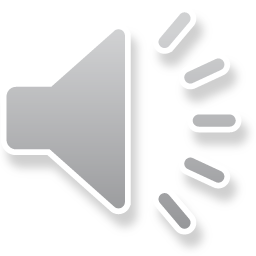 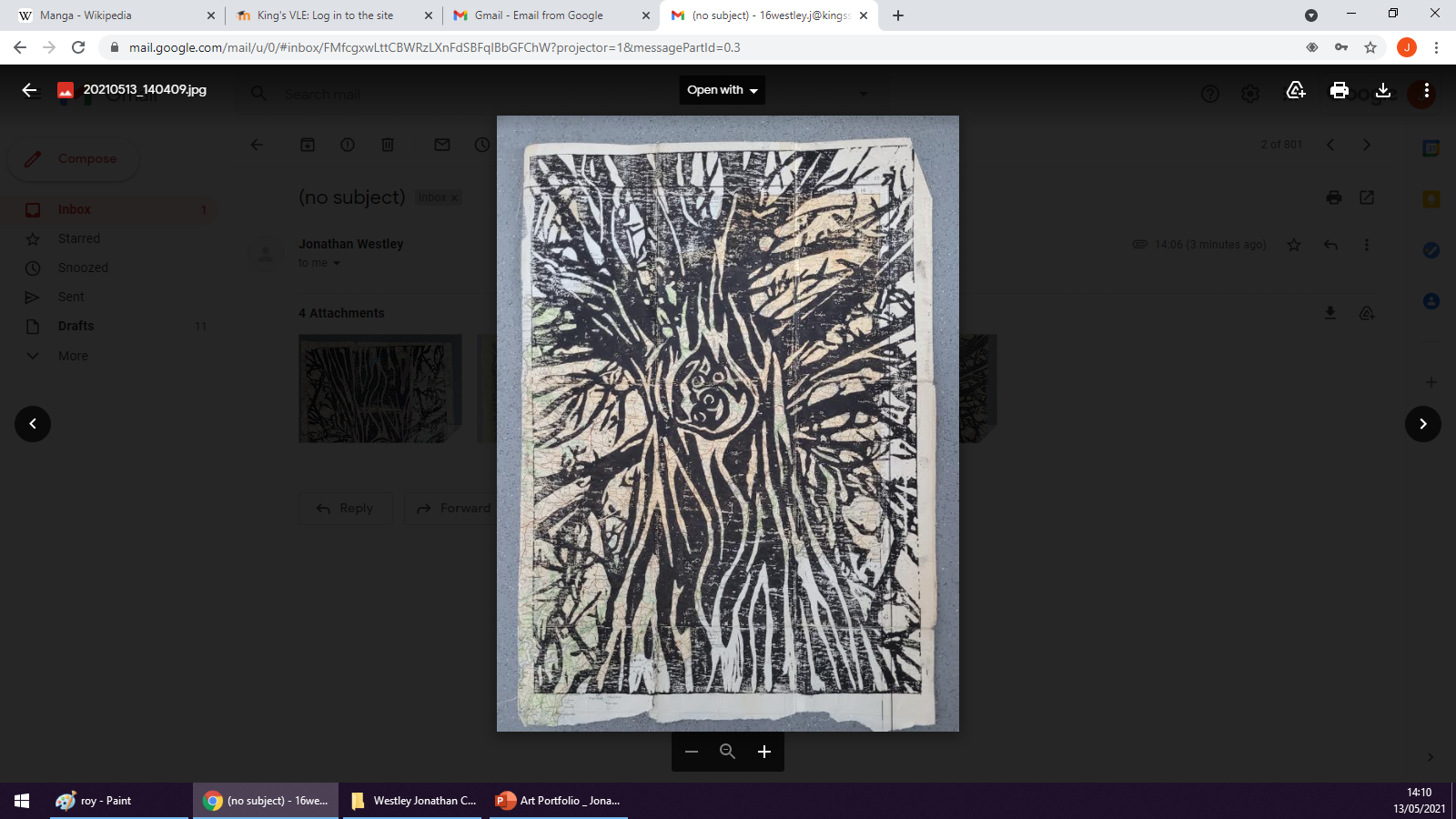 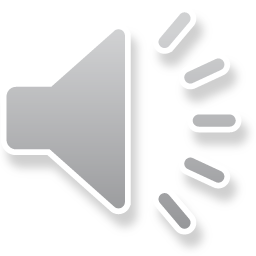 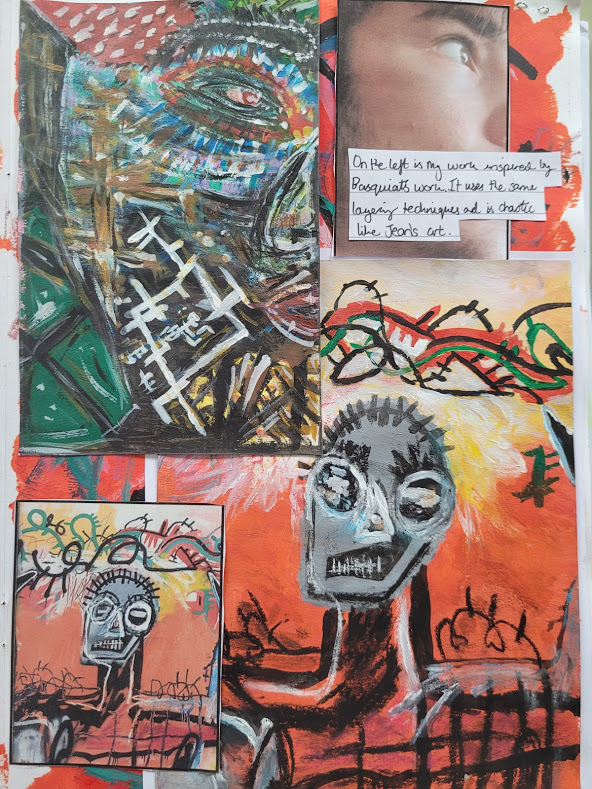 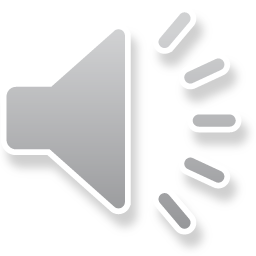 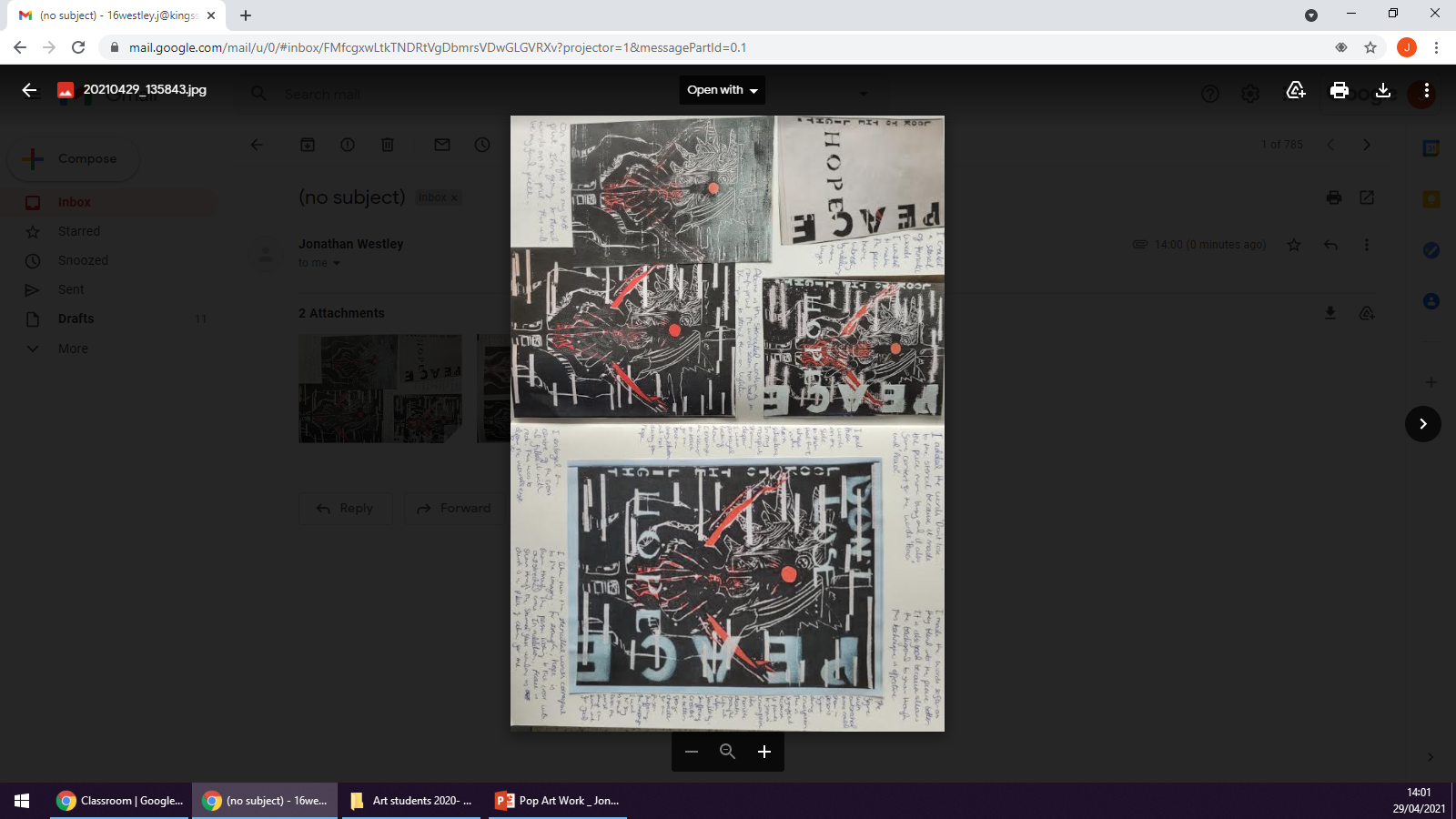 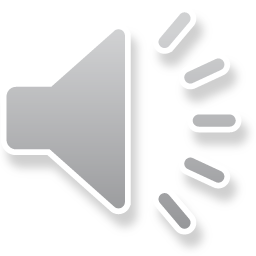 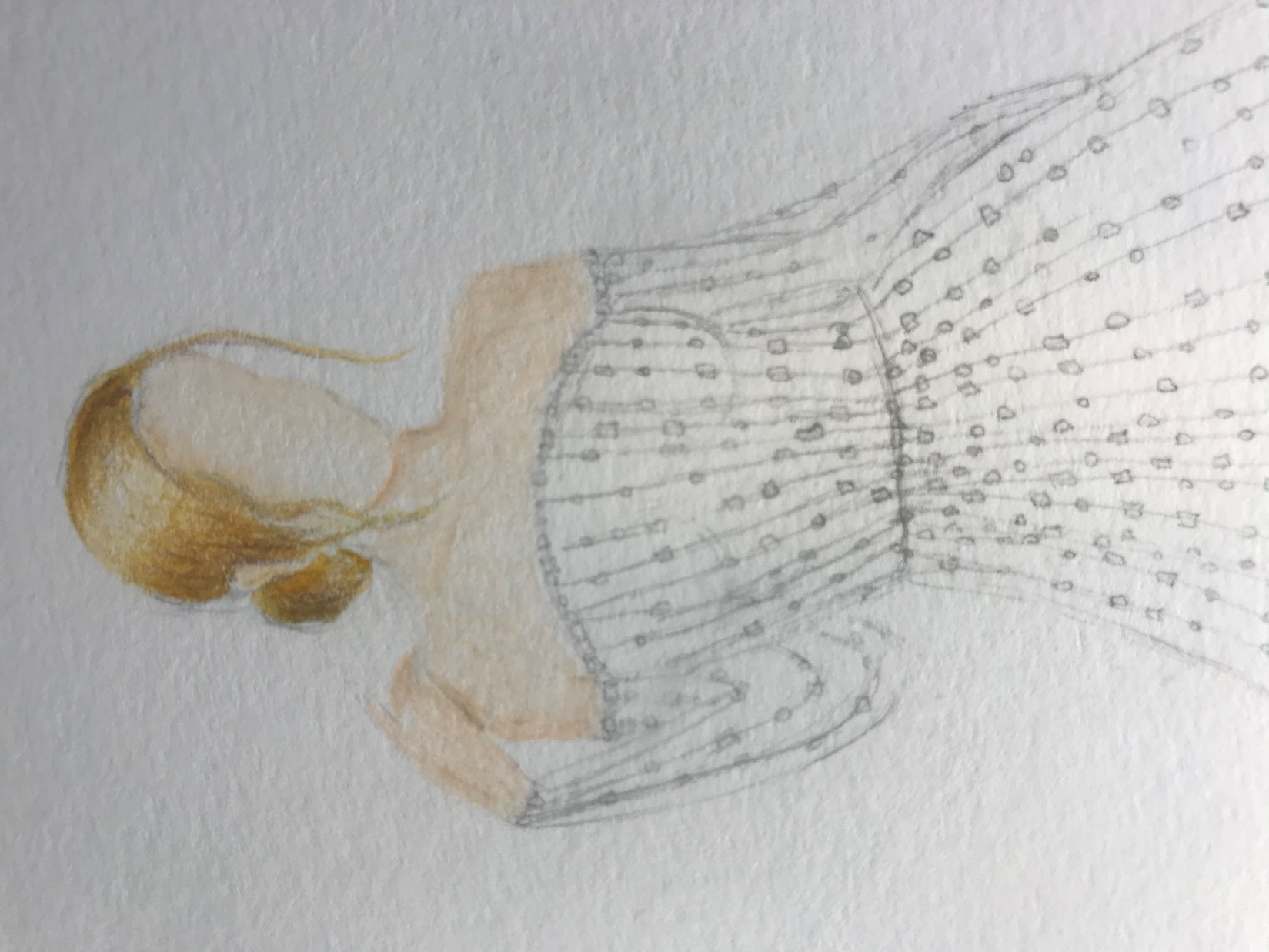 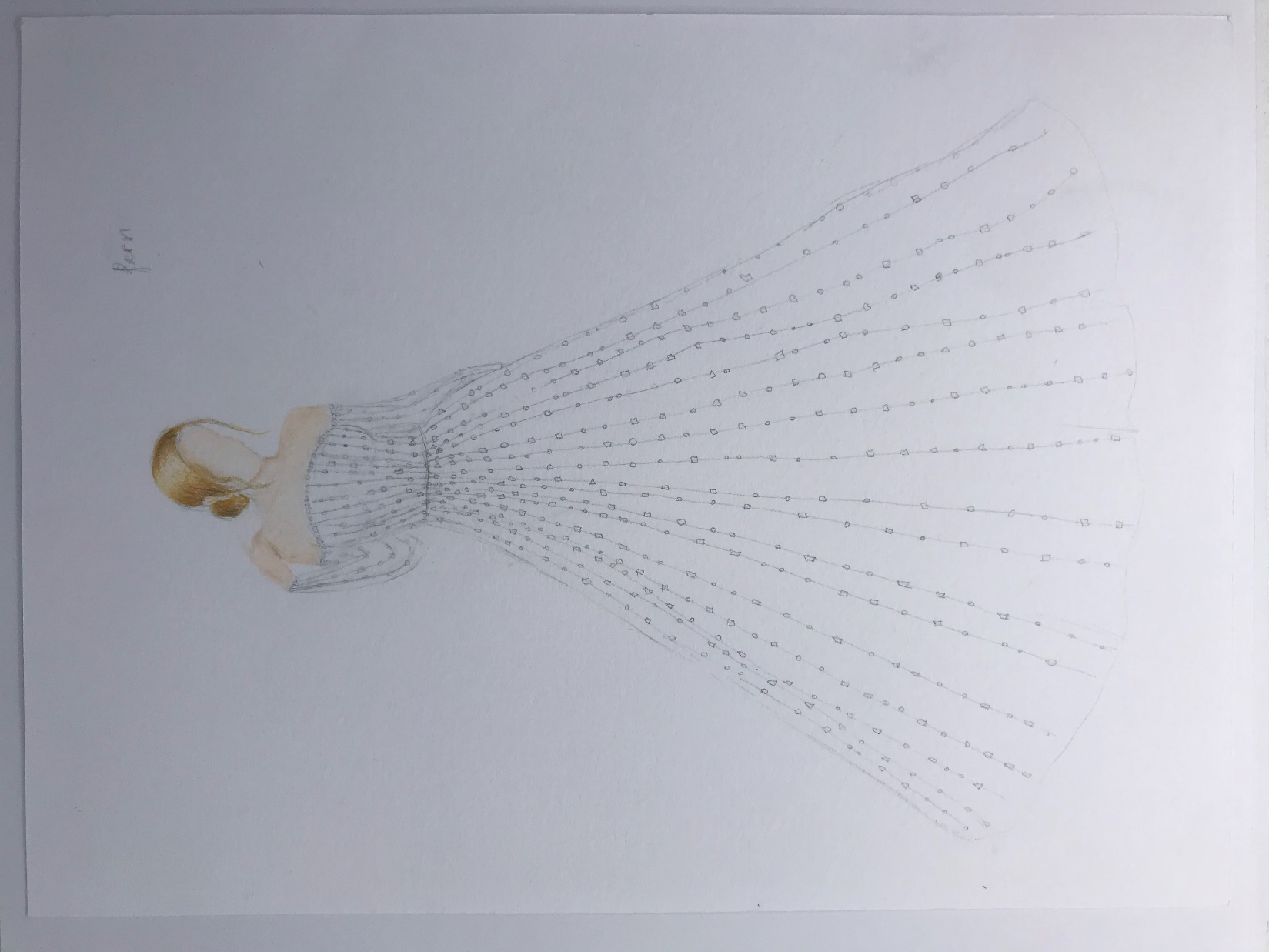 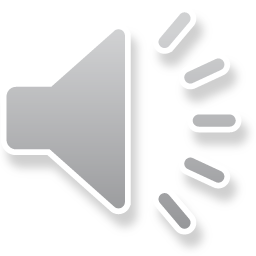 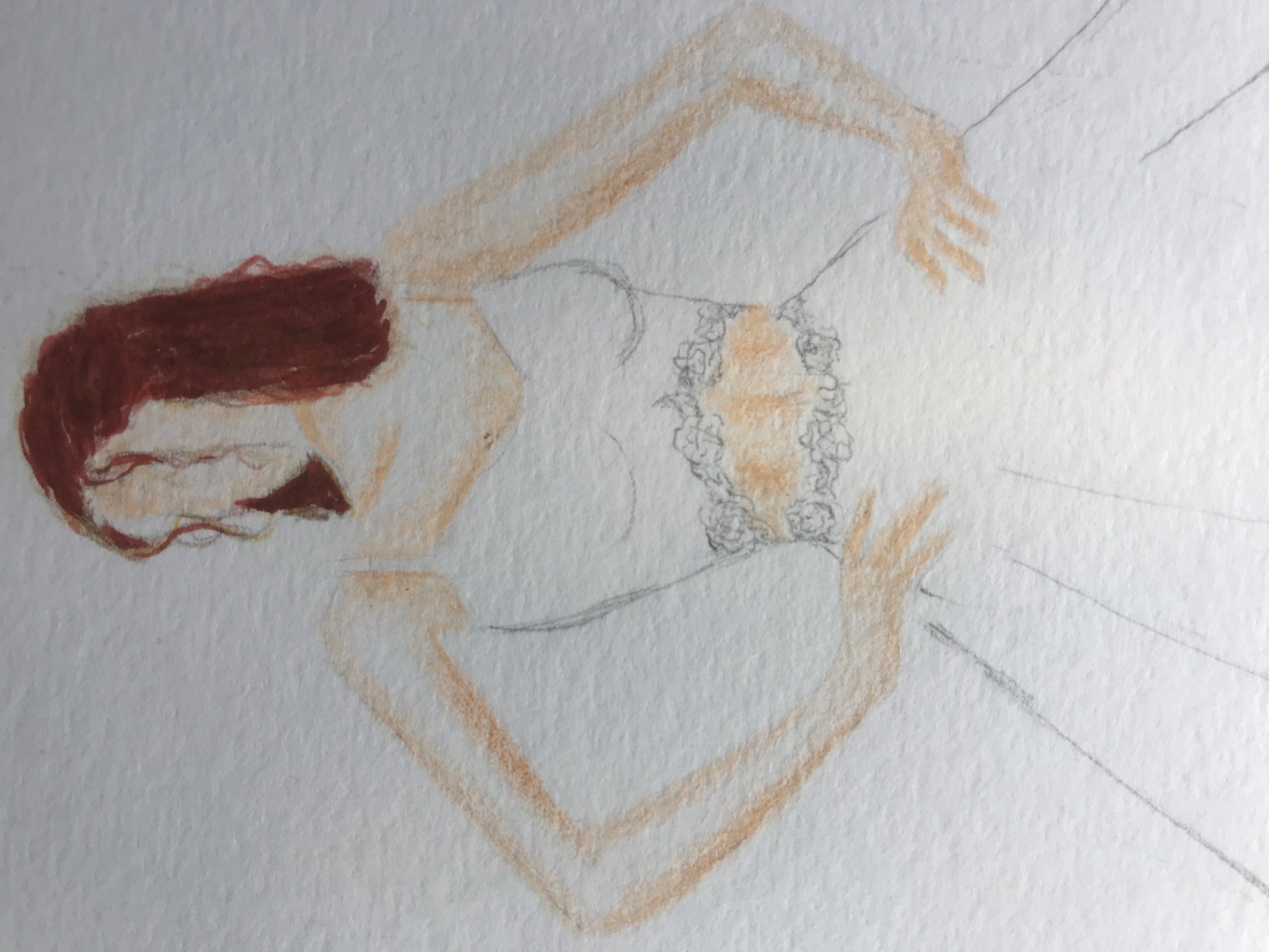 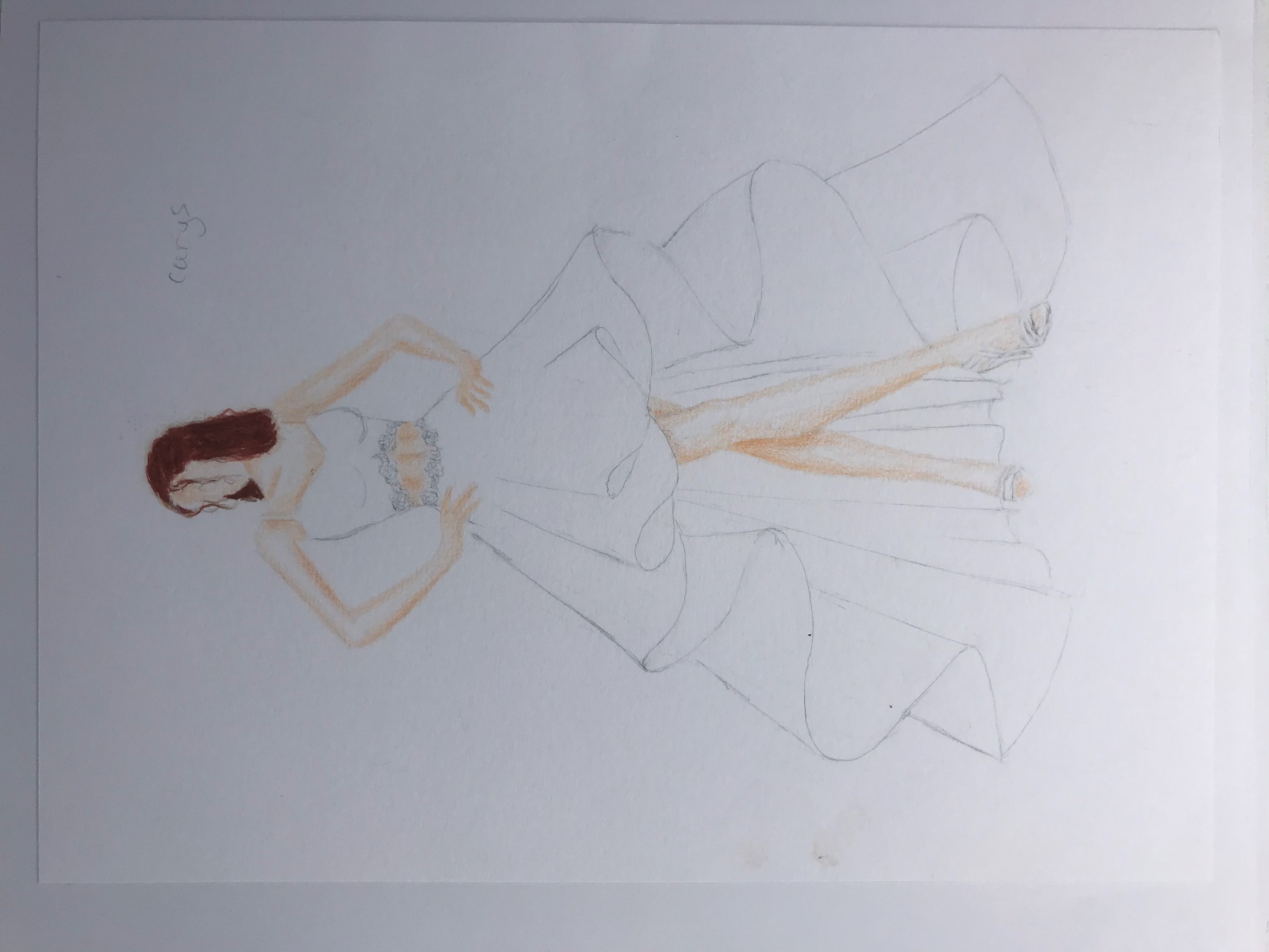 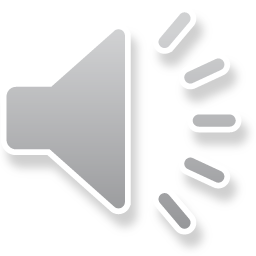 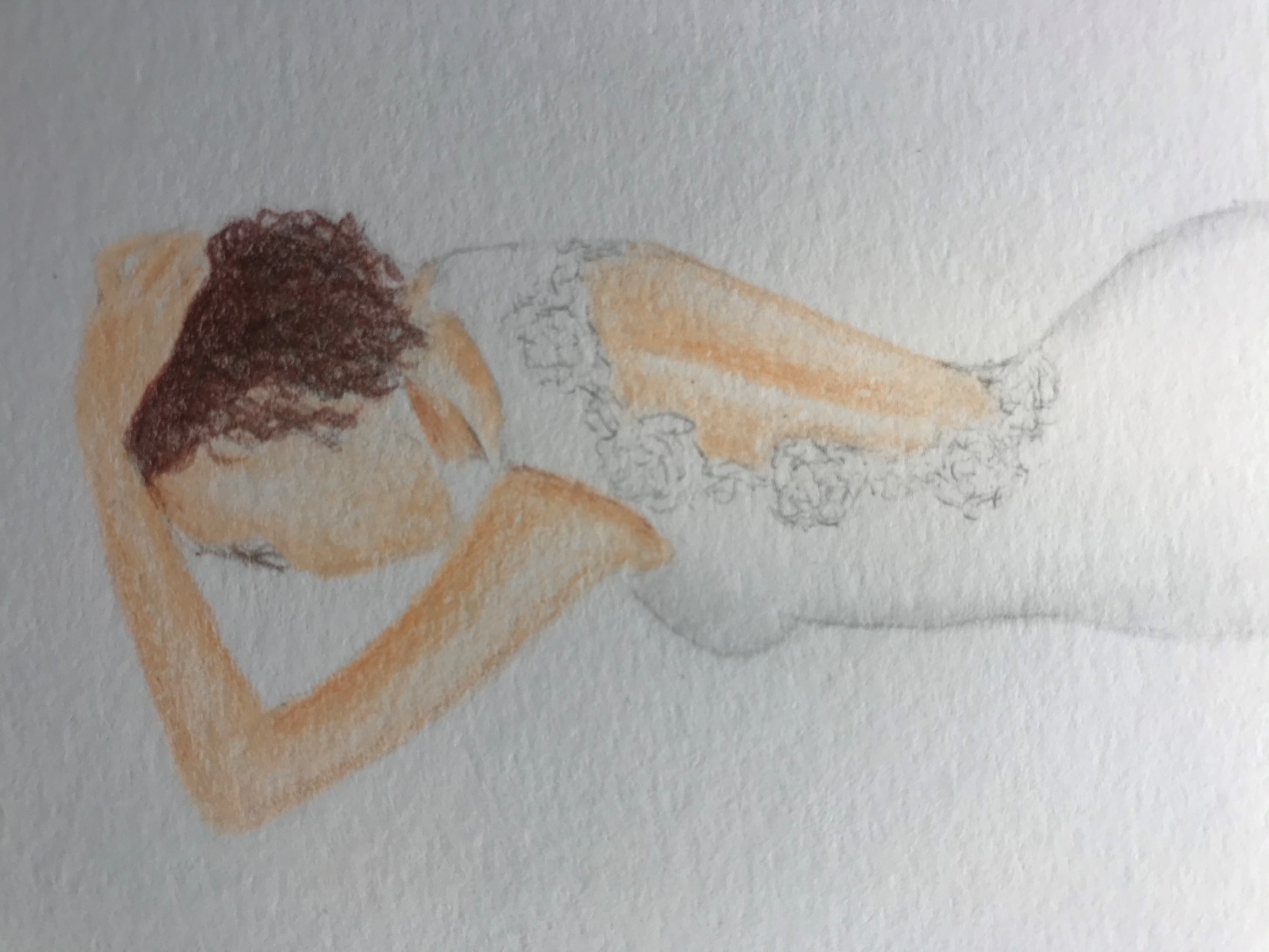 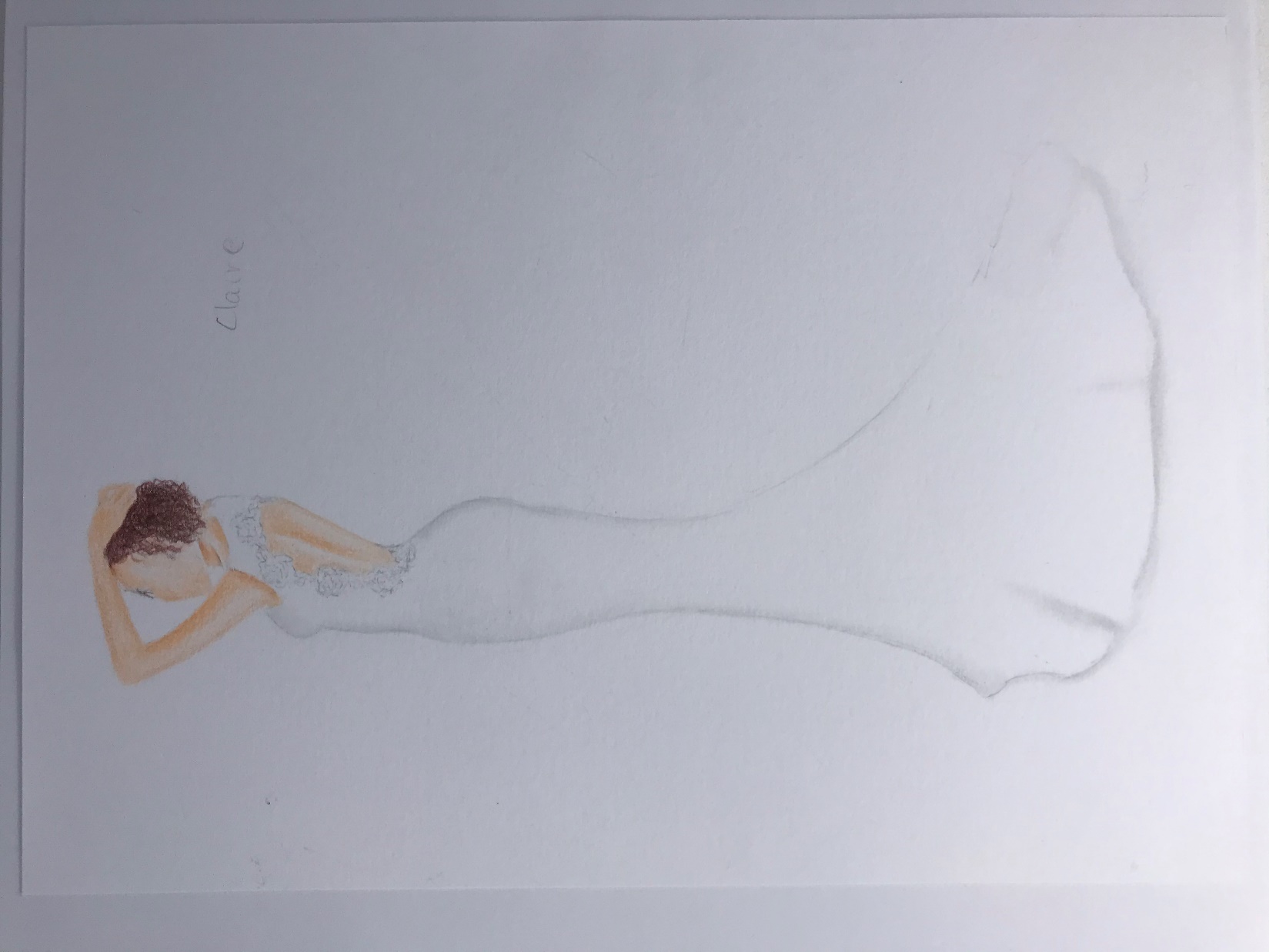 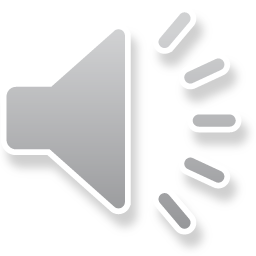 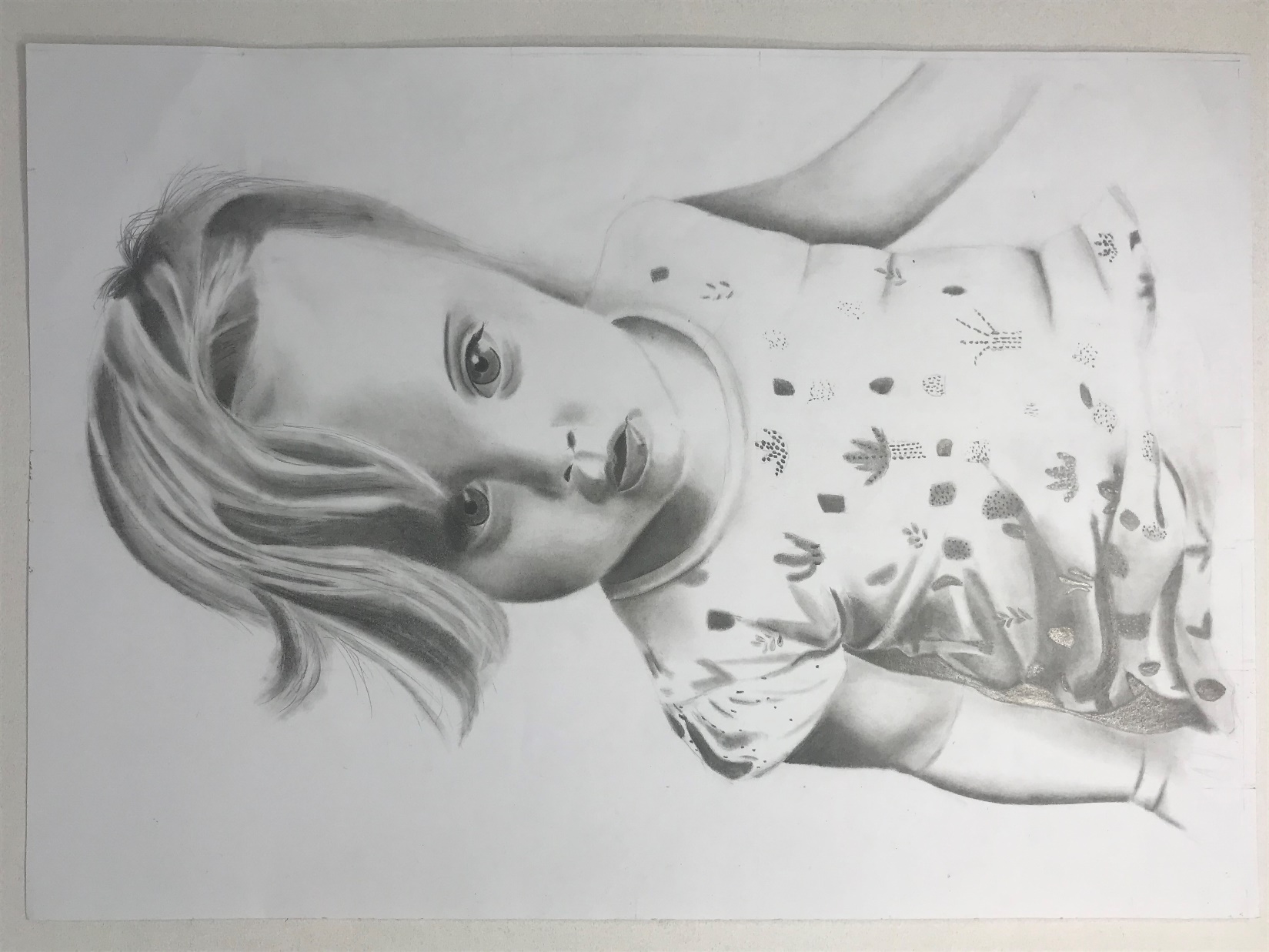 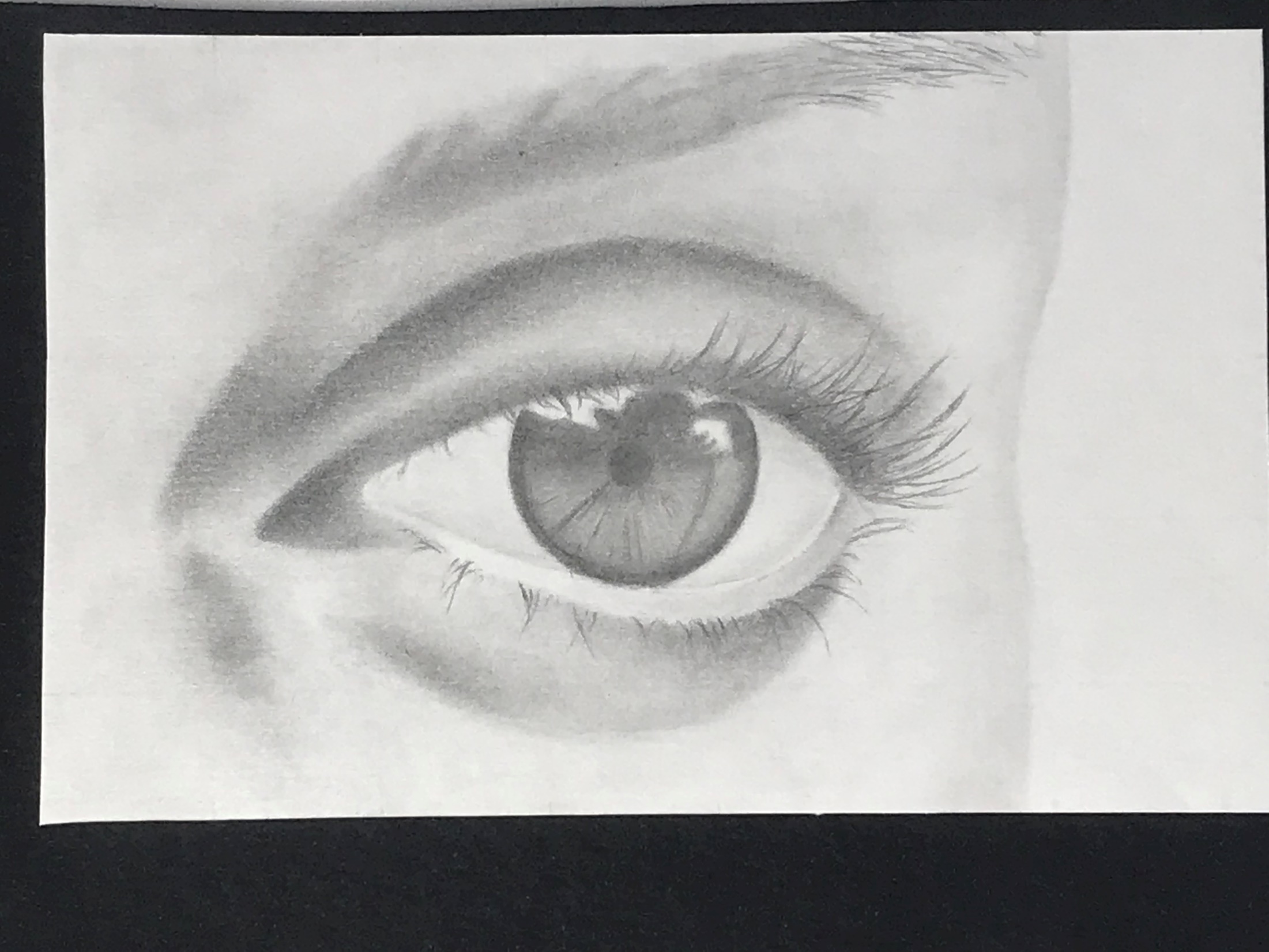 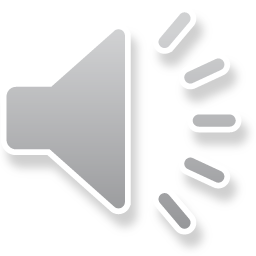 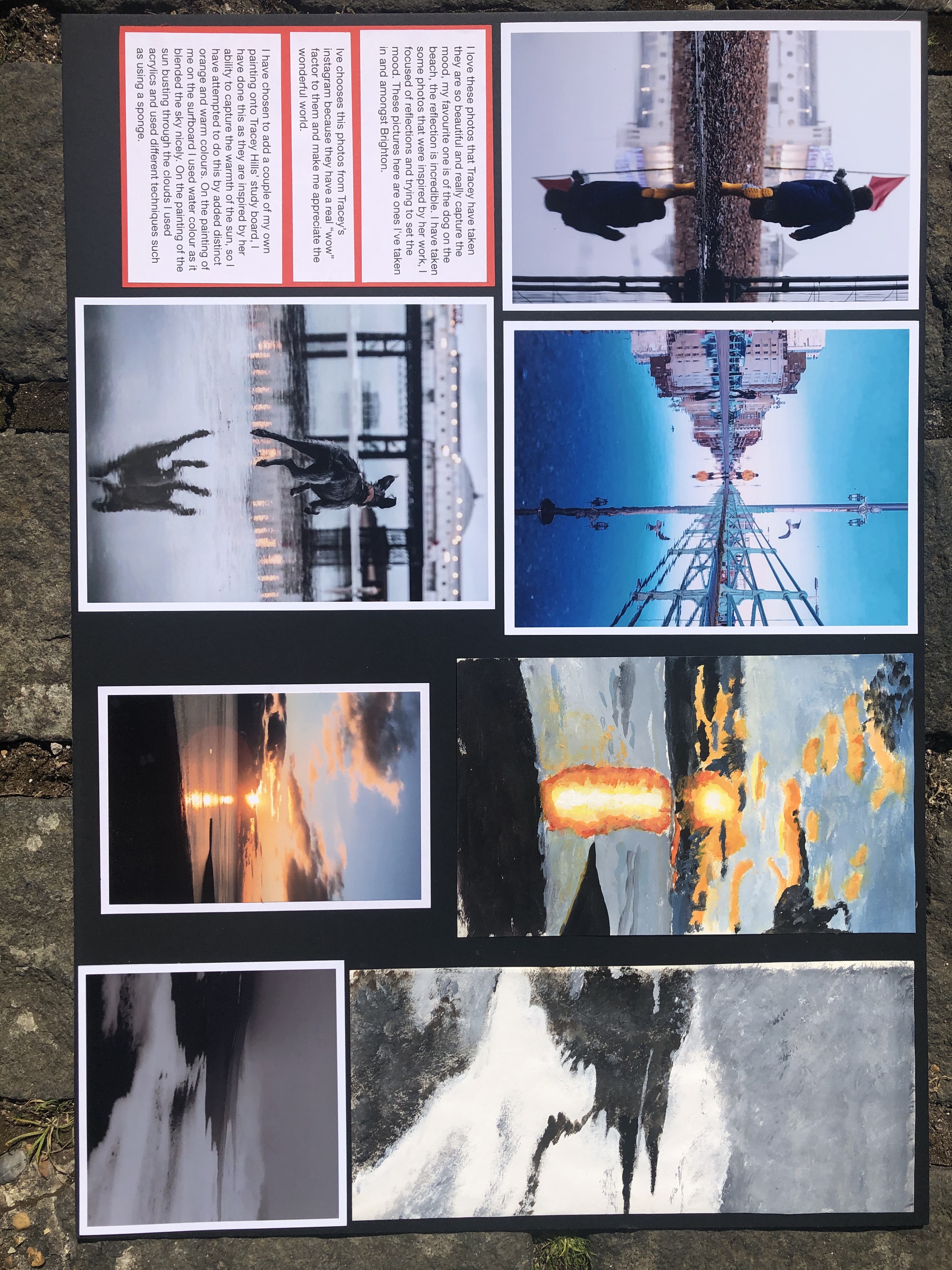 Reflection and refraction artist study- Tracey Hills
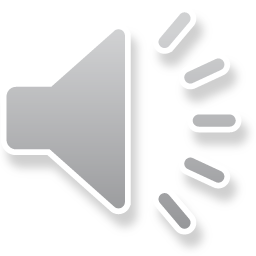 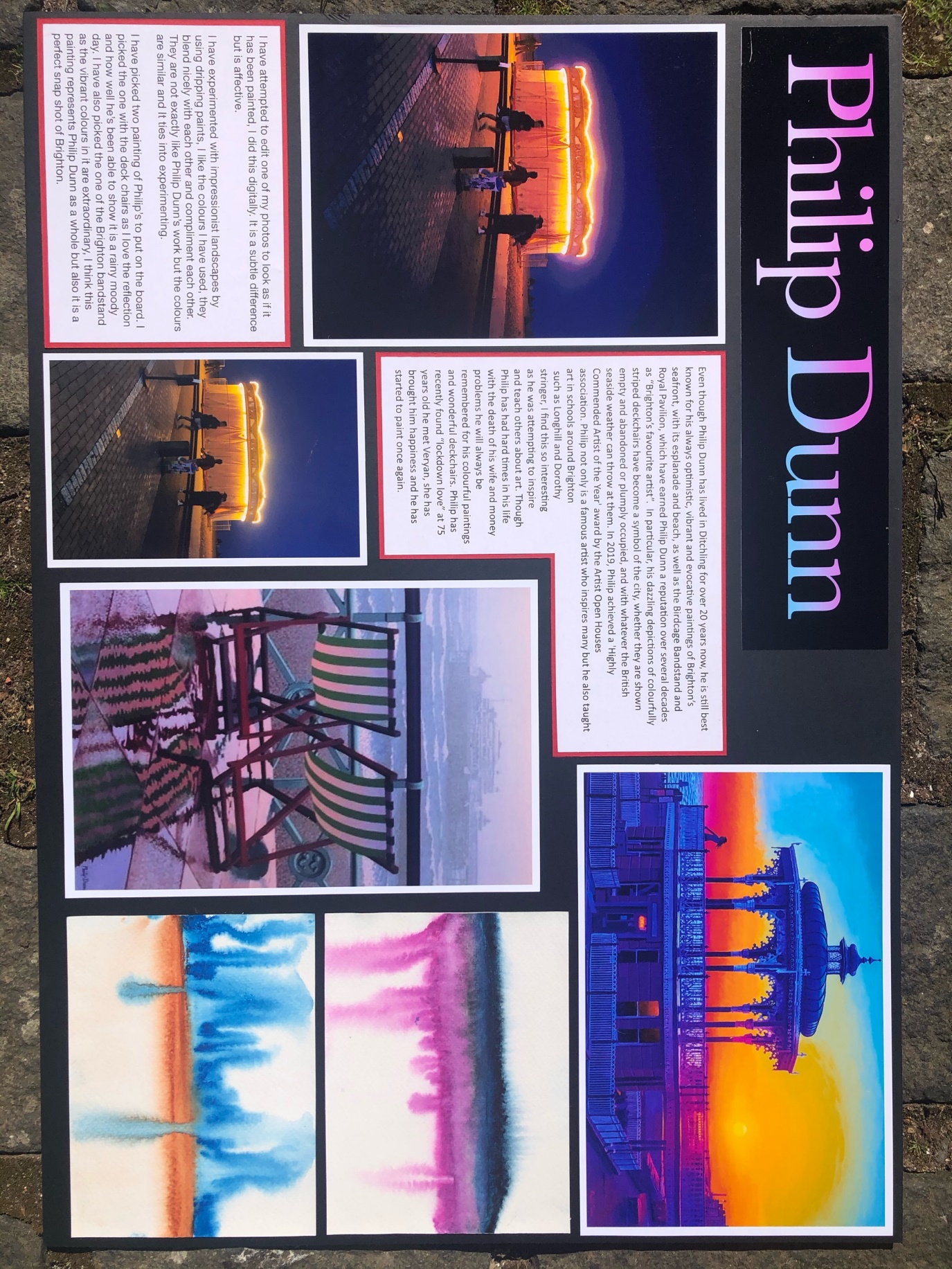 Reflection and refraction- Artist study – Philip Dunn
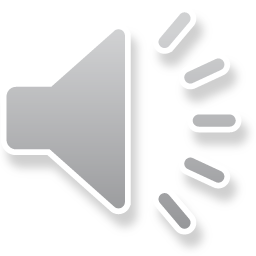 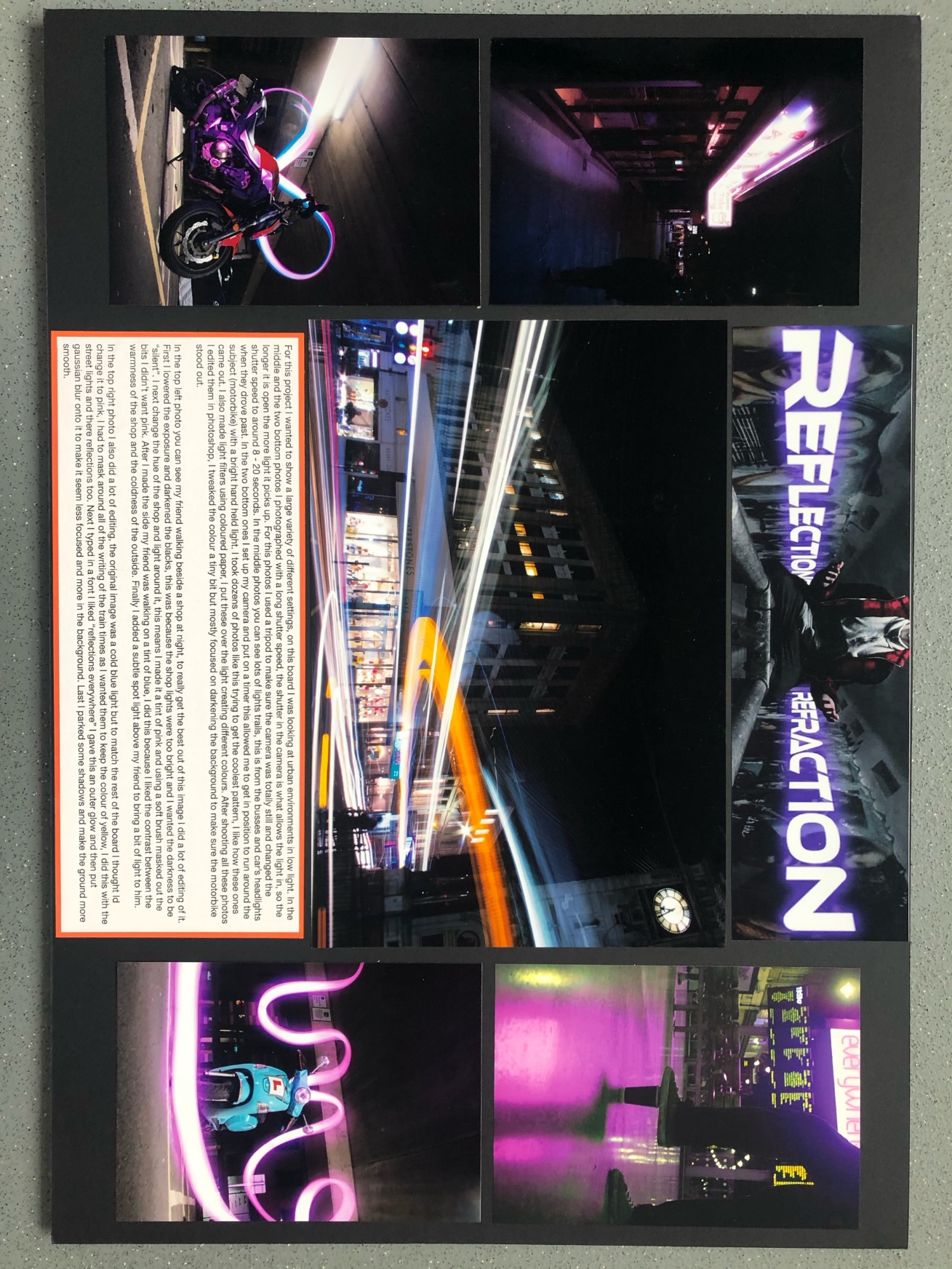 Reflection and Refraction development
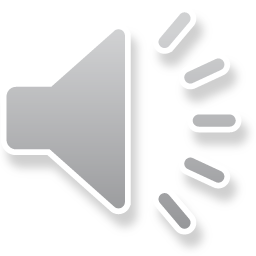 Reflection and Refraction- Final Development
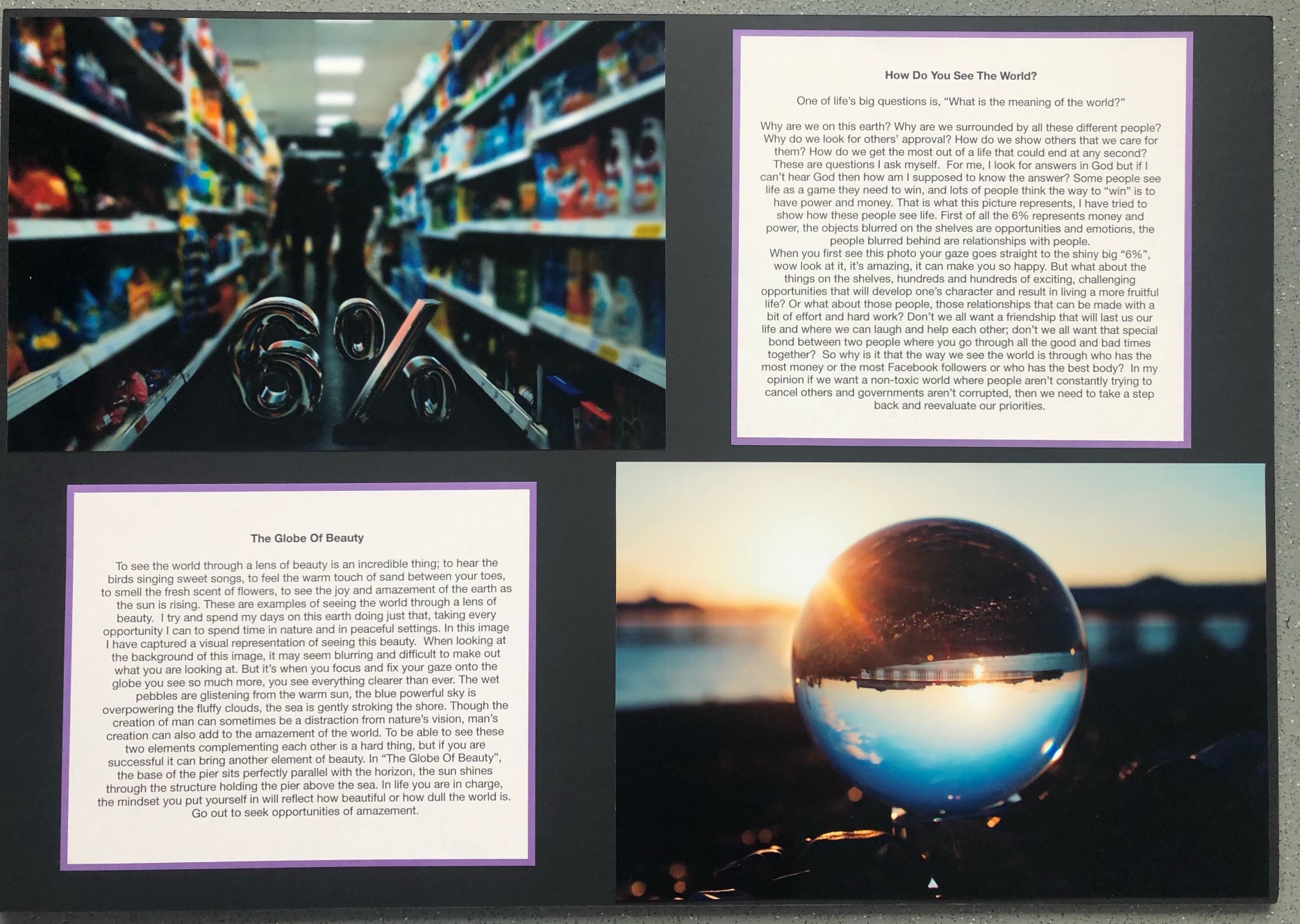 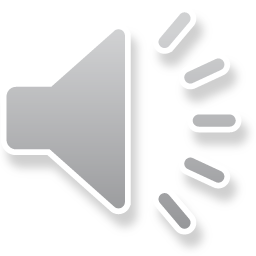 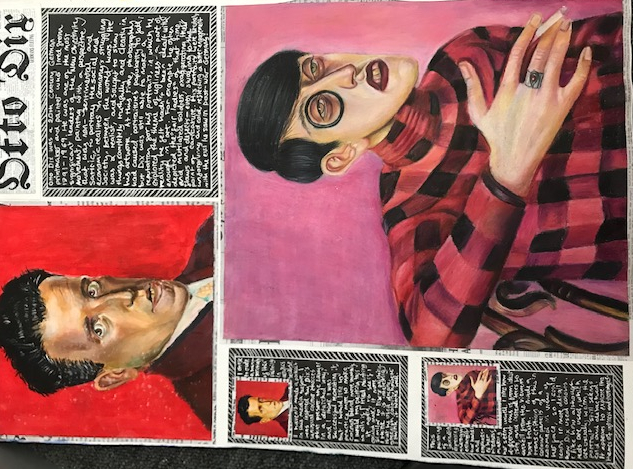 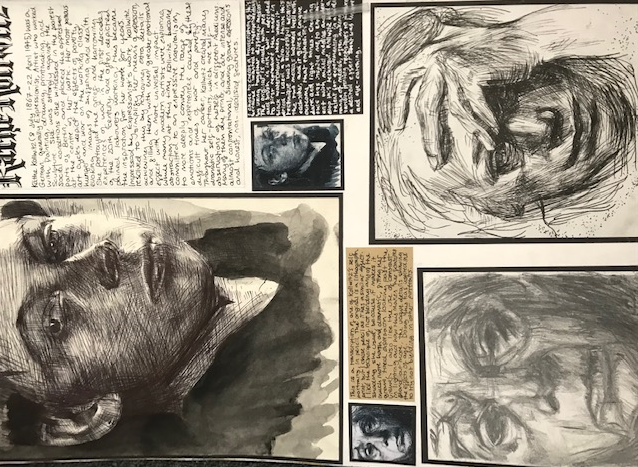 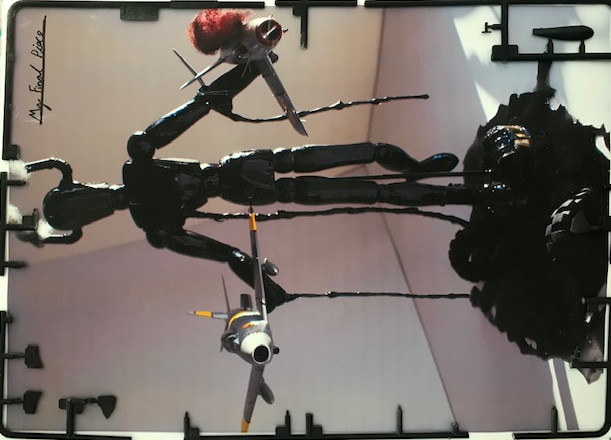 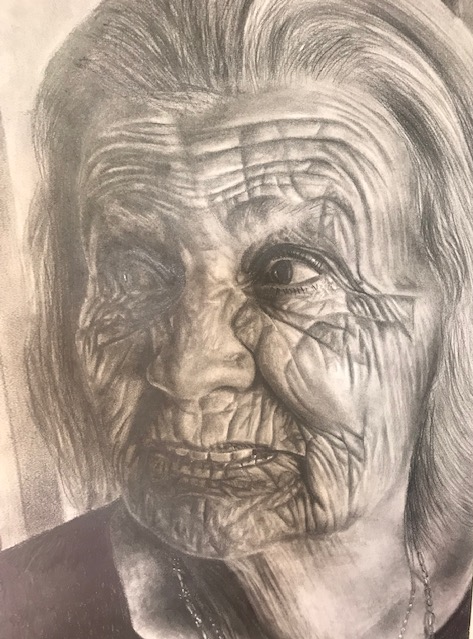 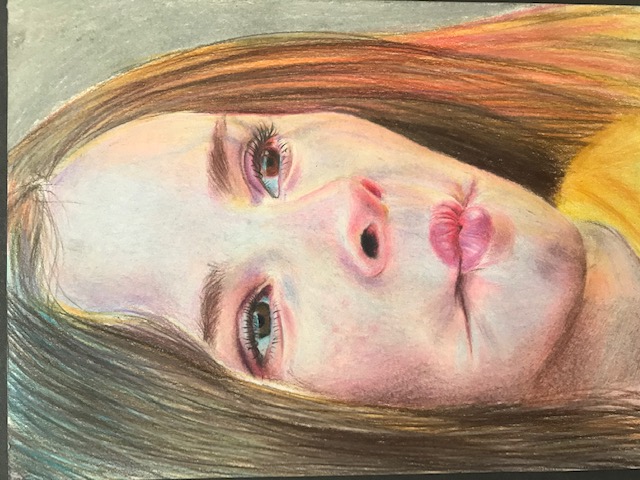 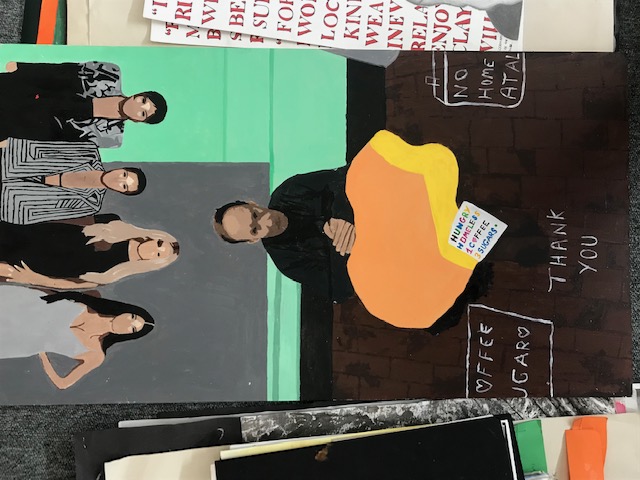 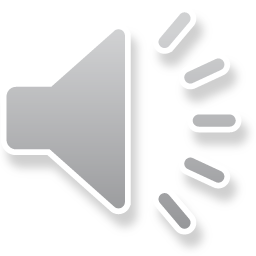 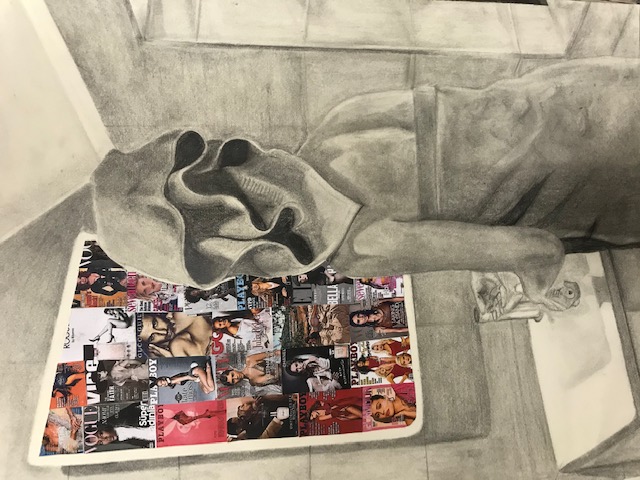 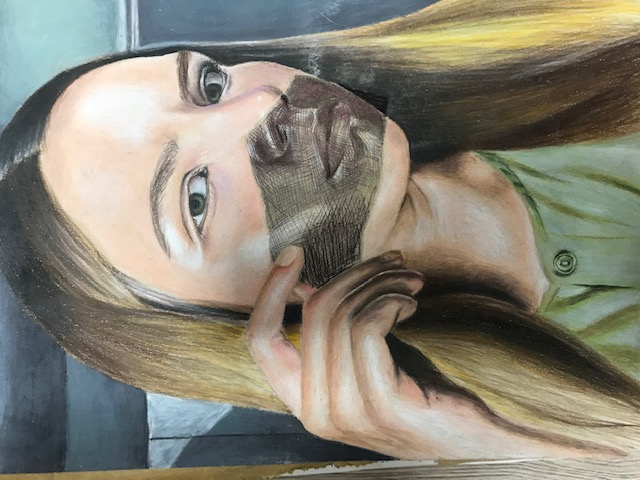 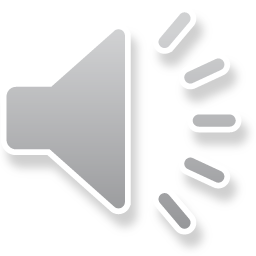 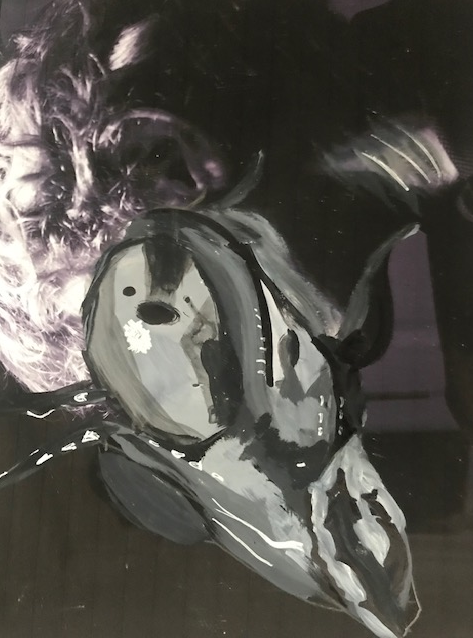 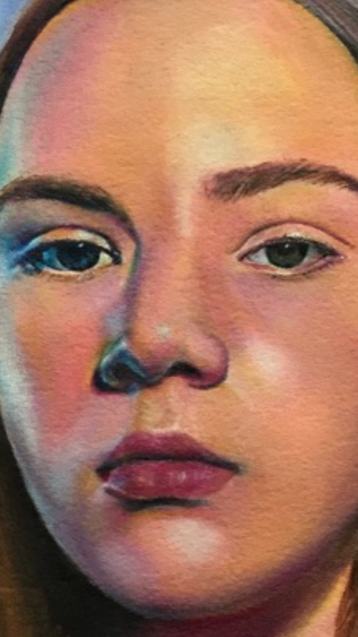 EXAM BOARD: AQA60% COURSEWORK 40% PREPARATORY STUDIES AND 10 HOUR PRACTICAL EXAM
REQUIRES BETWEEN 2 HOURS- 5 HOURS PER WEEK HOMEWORK
VOLUNTARY ART CATCH UP EVERY WEEK TO SUPPORT YOU 
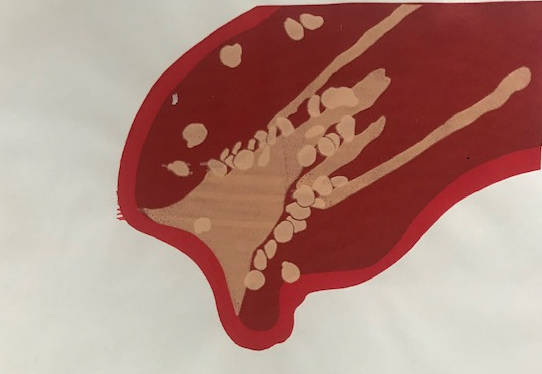 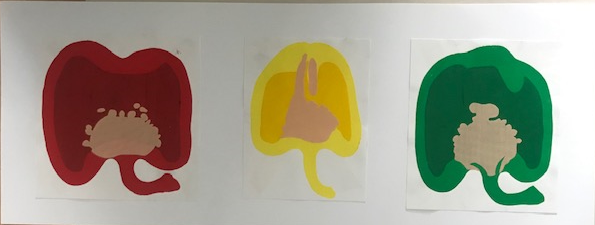 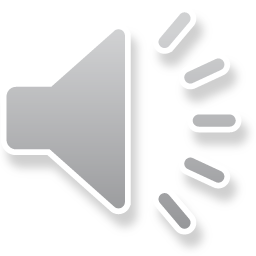 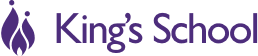 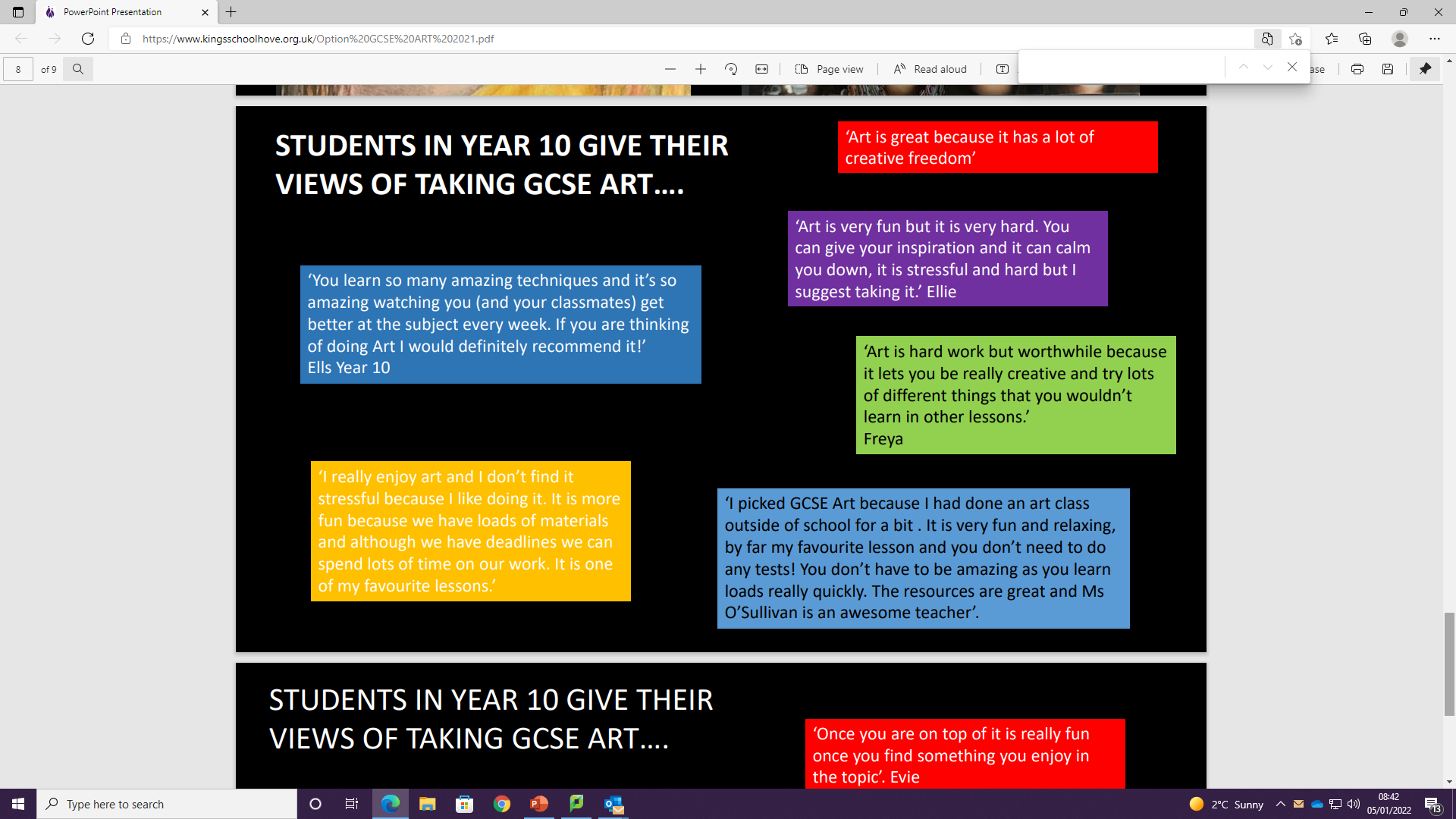 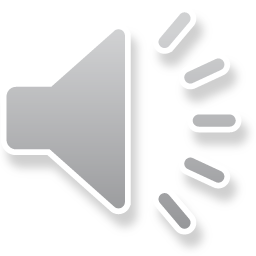 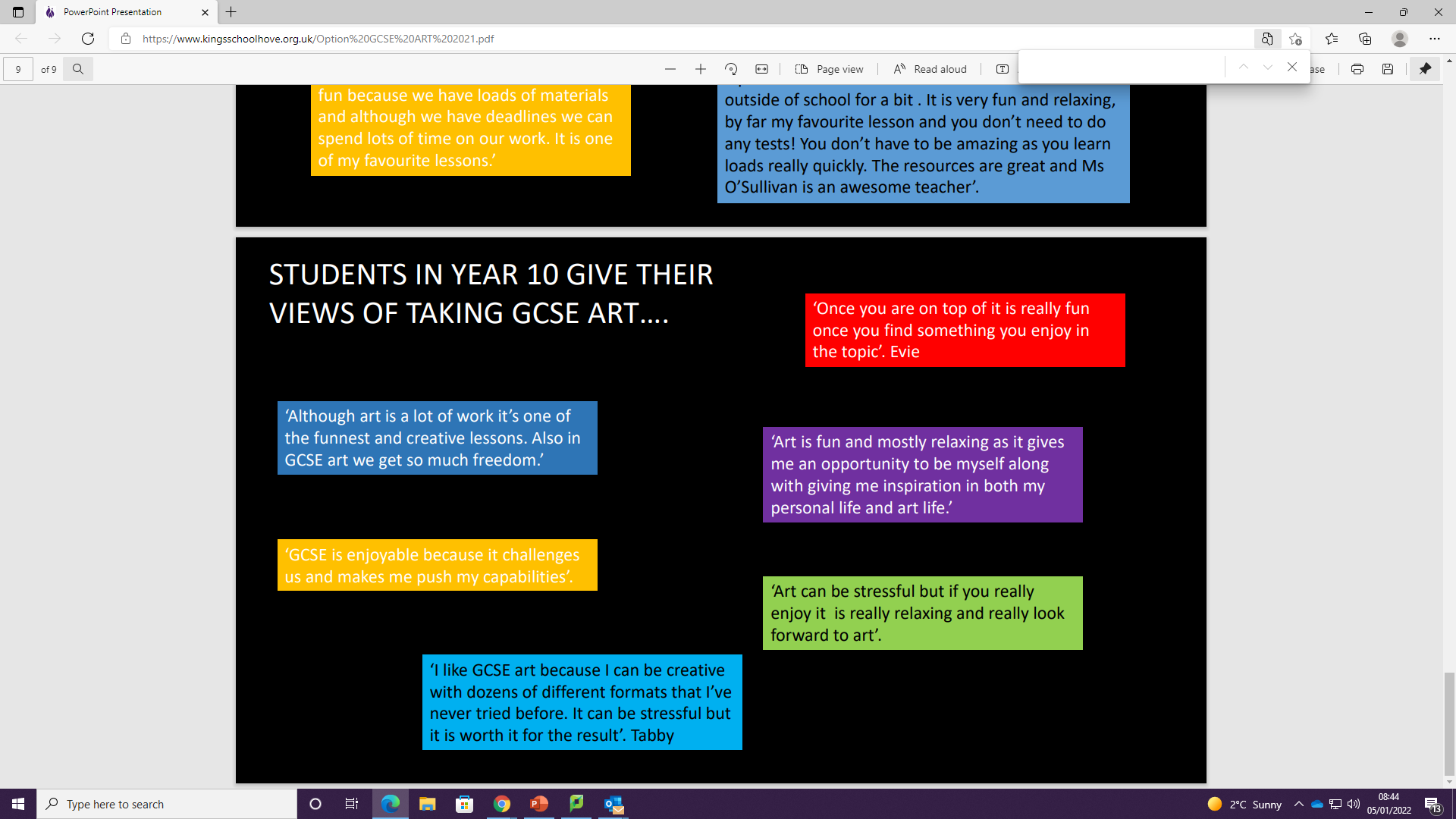 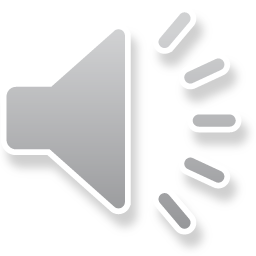 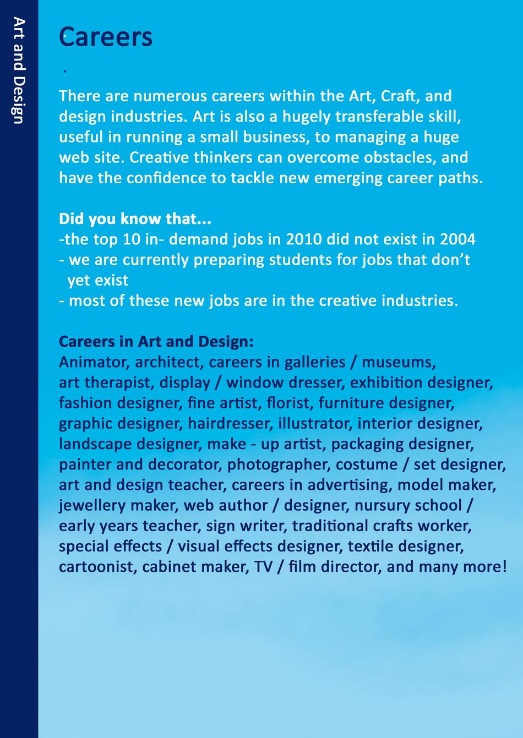 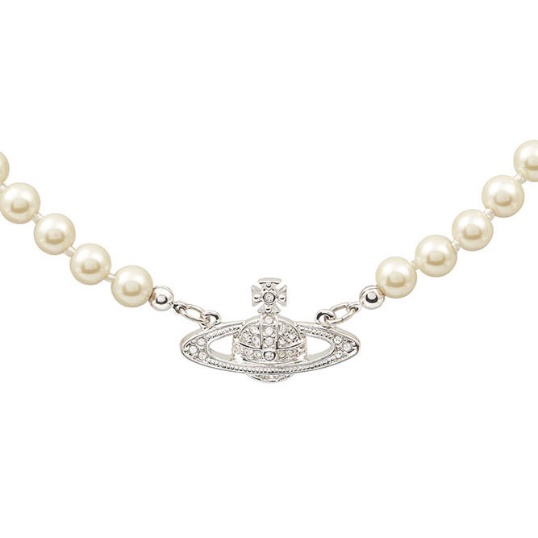 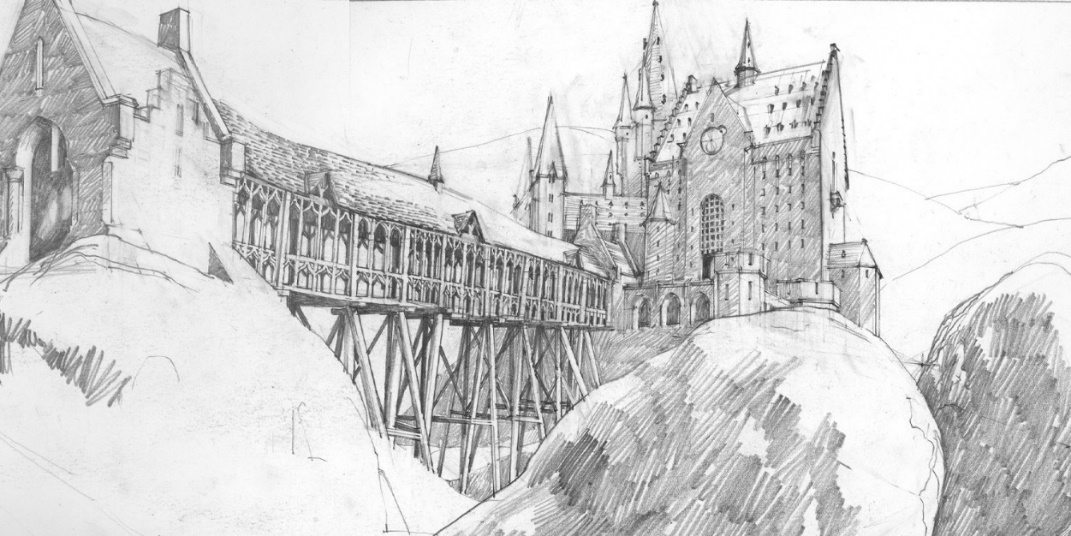 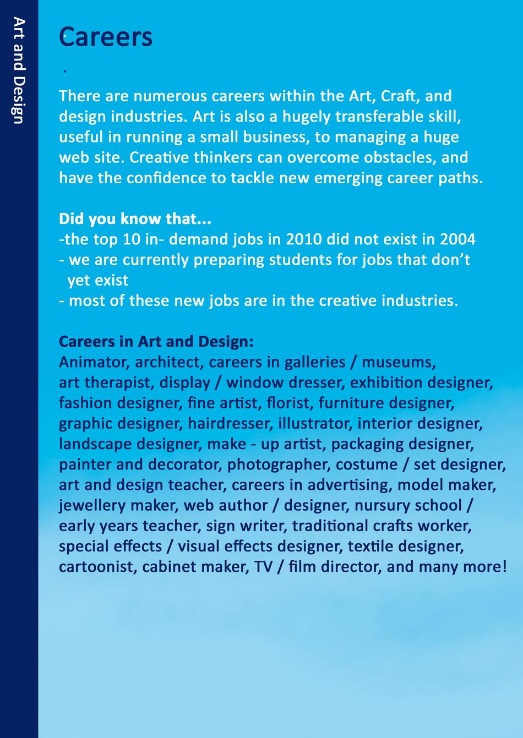 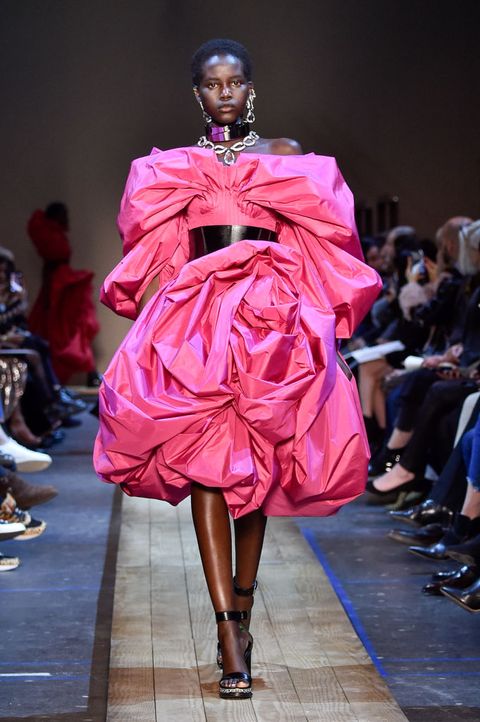 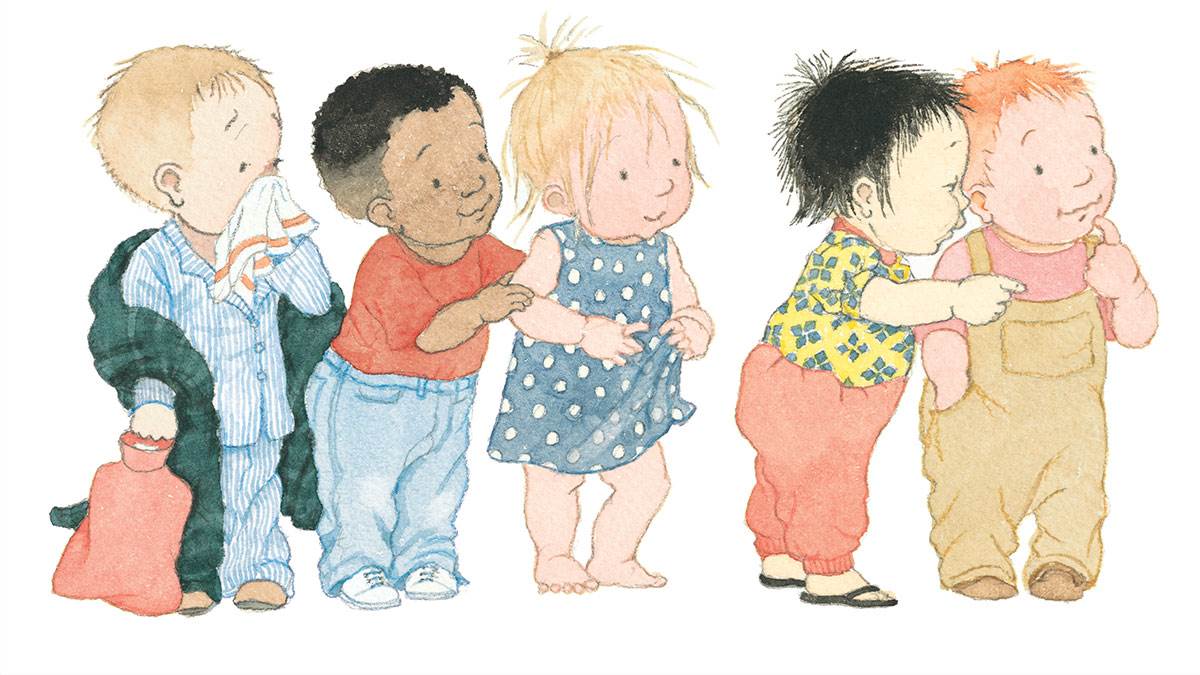 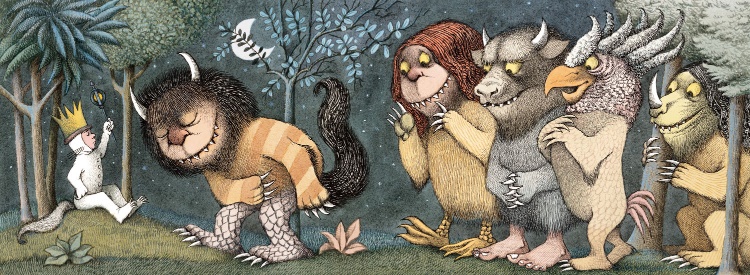 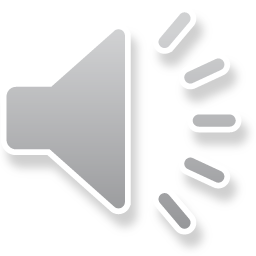